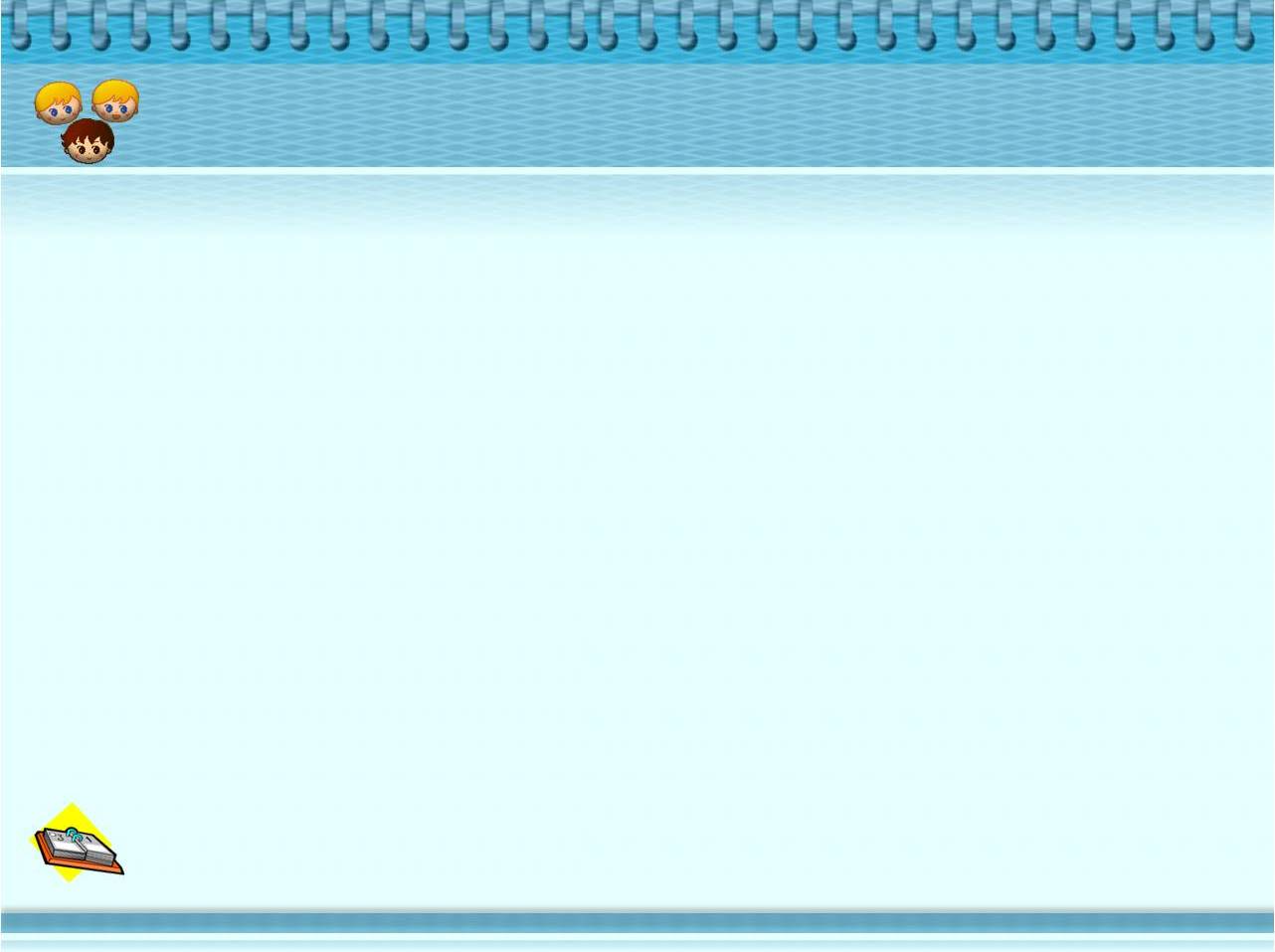 муниципальное казённое дошкольное образовательное учреждение детский сад № 15
Нравственное воспитание детей 
младшего дошкольного возраста посредством 
личностно-ориентированных технологий
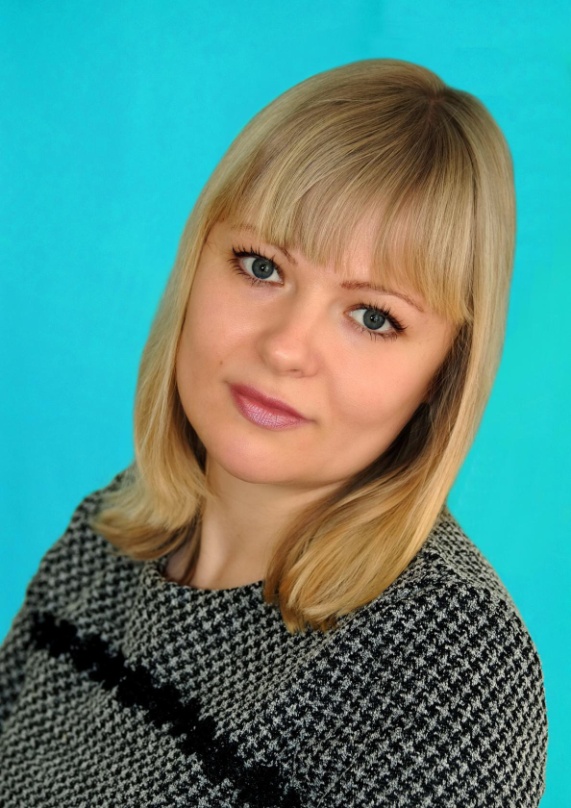 Воспитатель:
Осюшкина Наталья Леонидовна
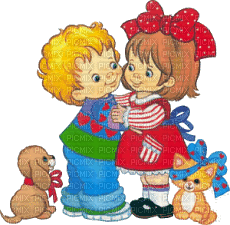 Узловский район, 2018 год
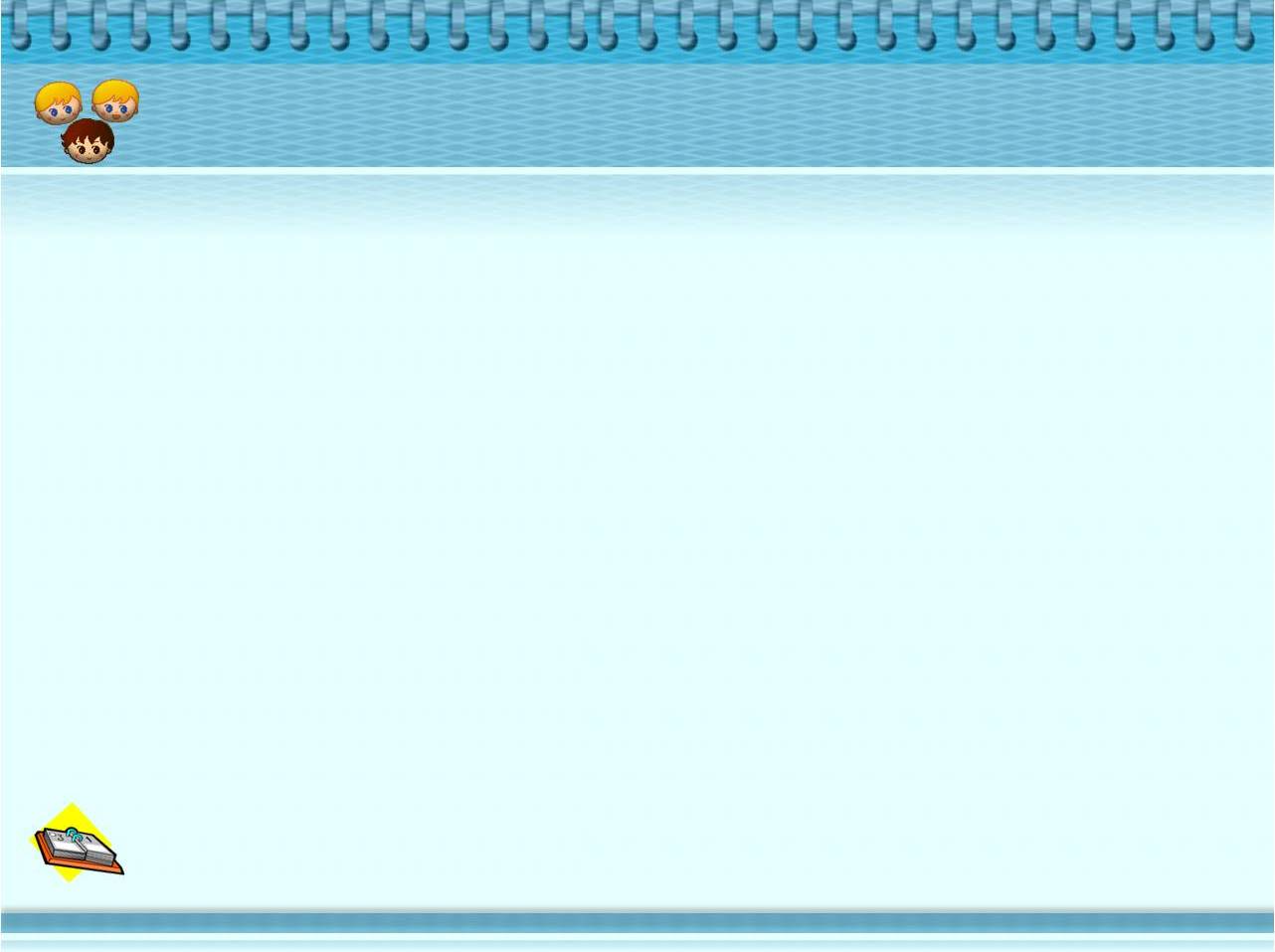 Федеральный государственный образовательный стандарт 
дошкольного образования
П.1.4.6. приобщение детей к социокультурным нормам, традициям семьи, общества и государства;

П.1.6.4. создание благоприятных условий развития детей в соответствии с их возрастными и индивидуальными особенностями и склонностями, развития способностей и творческого потенциала каждого ребёнка как субъекта отношений с самим собой, другими детьми, взрослыми и миром;

П.1.6.6. формирование общей культуры личности детей, в том числе ценностей развития их социальных, нравственных, качеств, самостоятельности и ответственности ребёнка;

П.2.6. усвоение норм и ценностей, принятых в обществе, включая моральные и нравственные ценности; развитие общения и взаимодействия ребёнка со взрослыми и сверстниками.
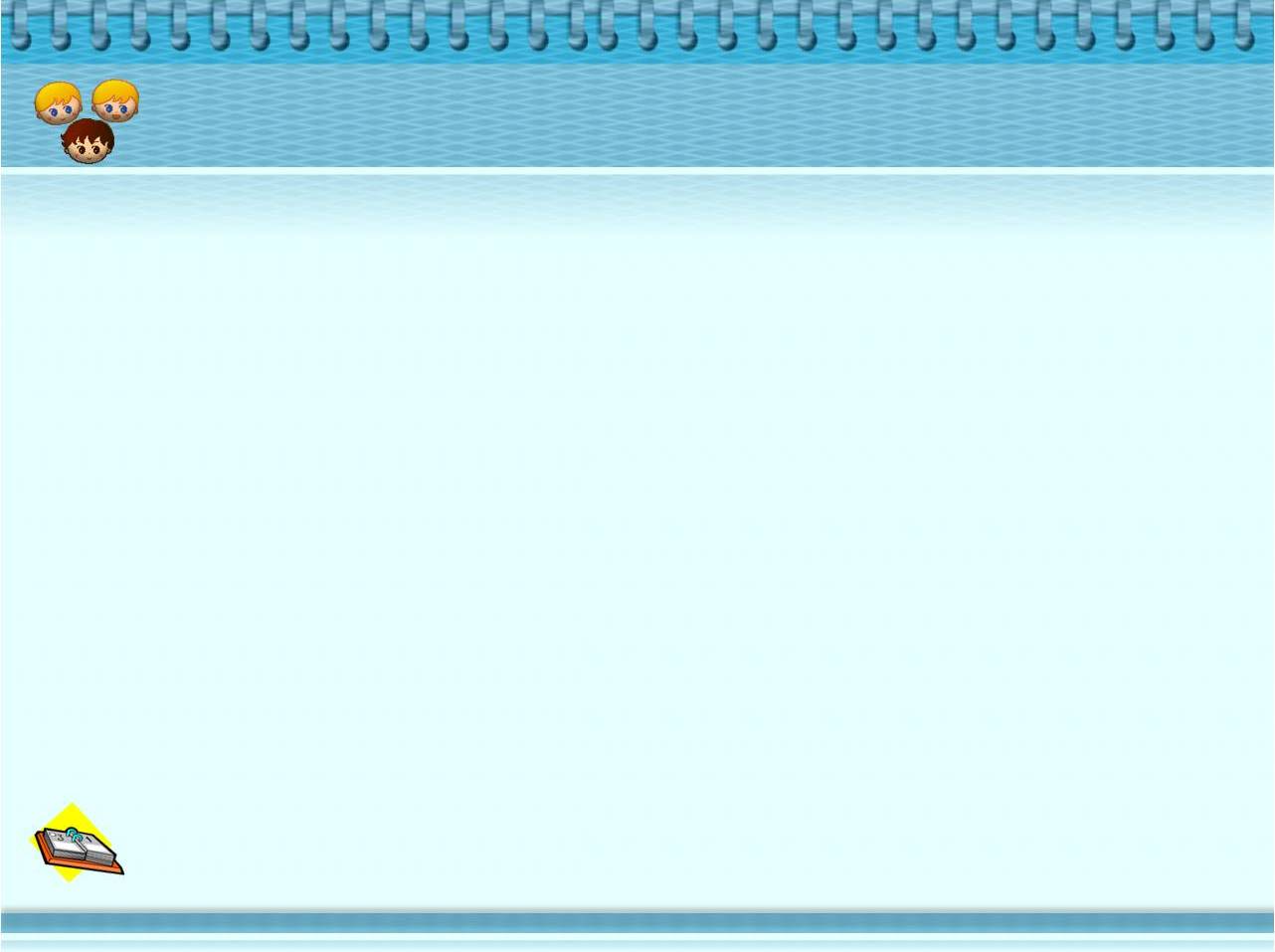 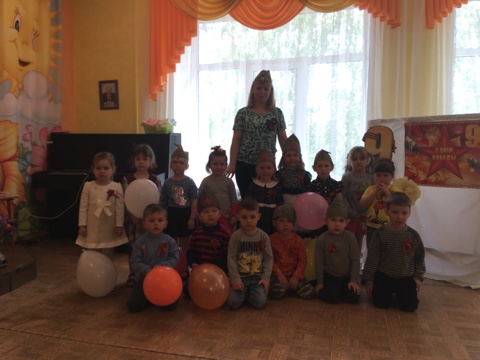 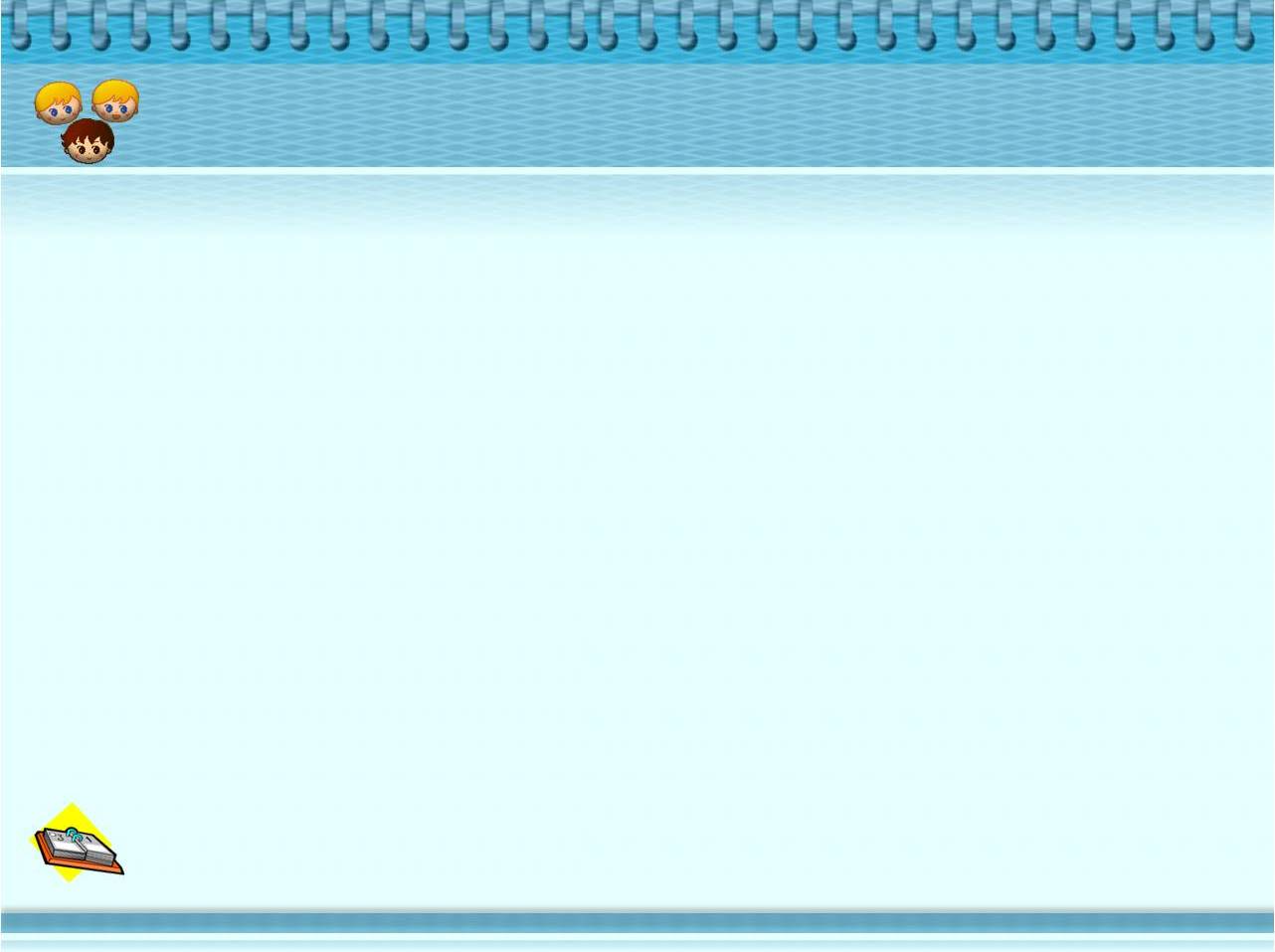 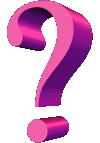 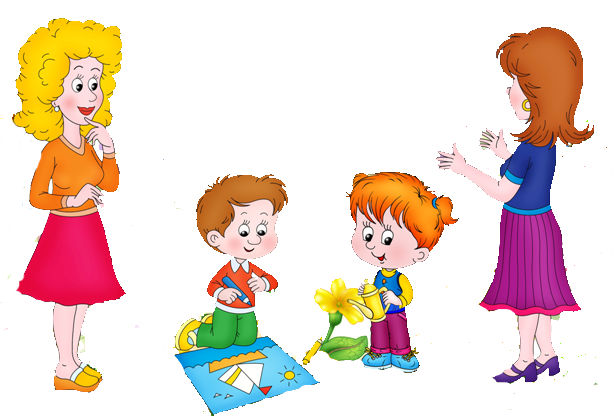 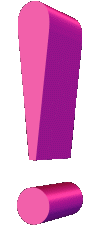 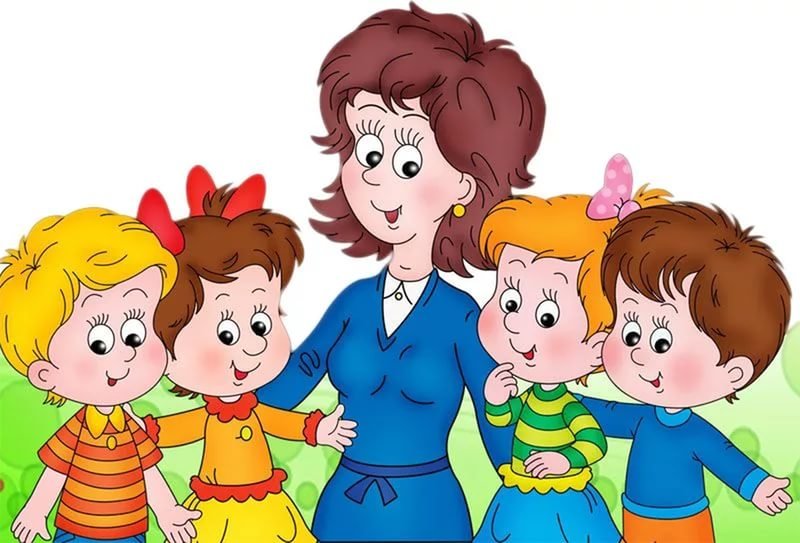 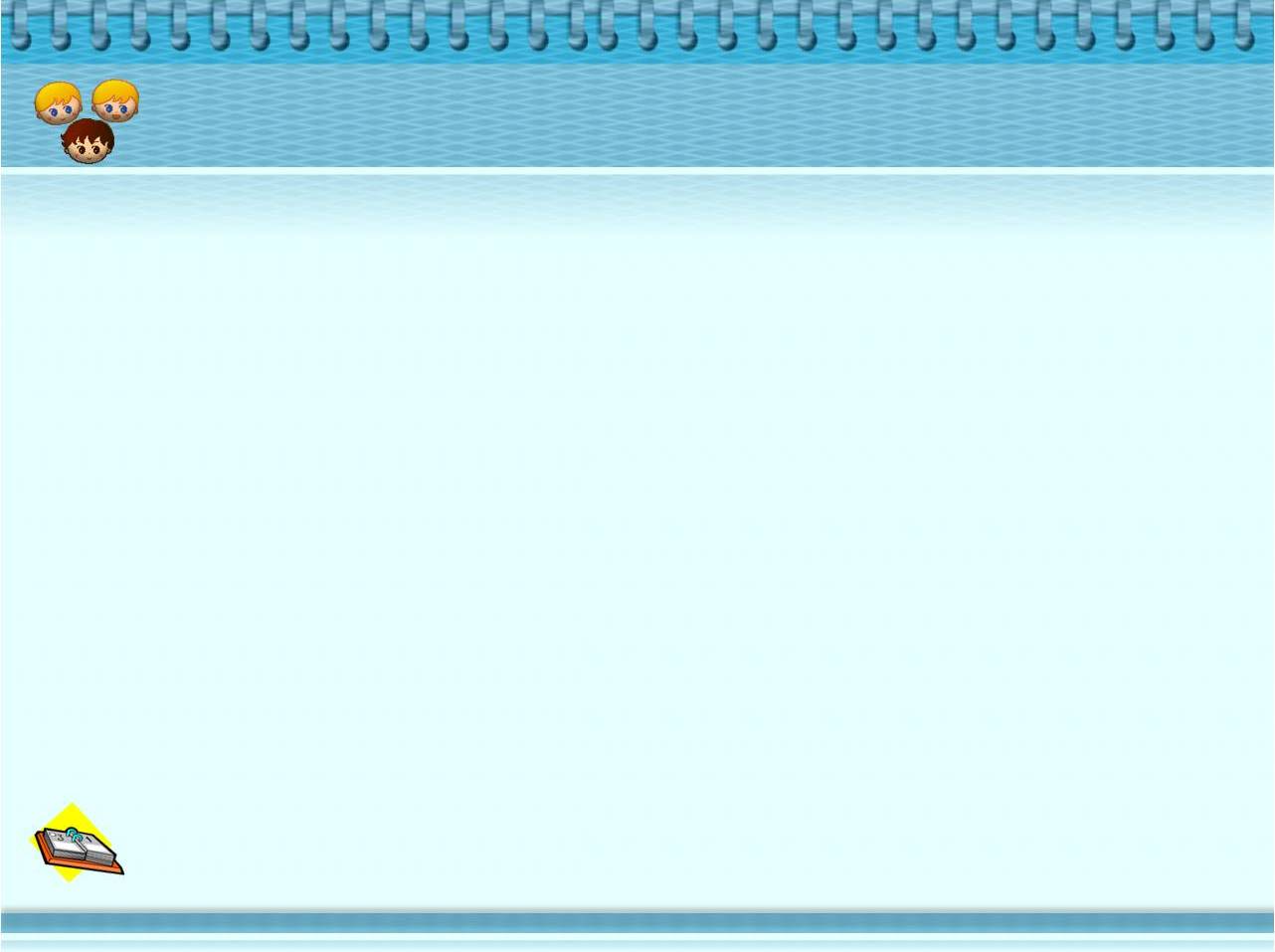 Основная задача
выбрать методы и формы организации работы с детьми, инновационные педагогические технологии, которые оптимально соответствуют поставленной цели развития личности.
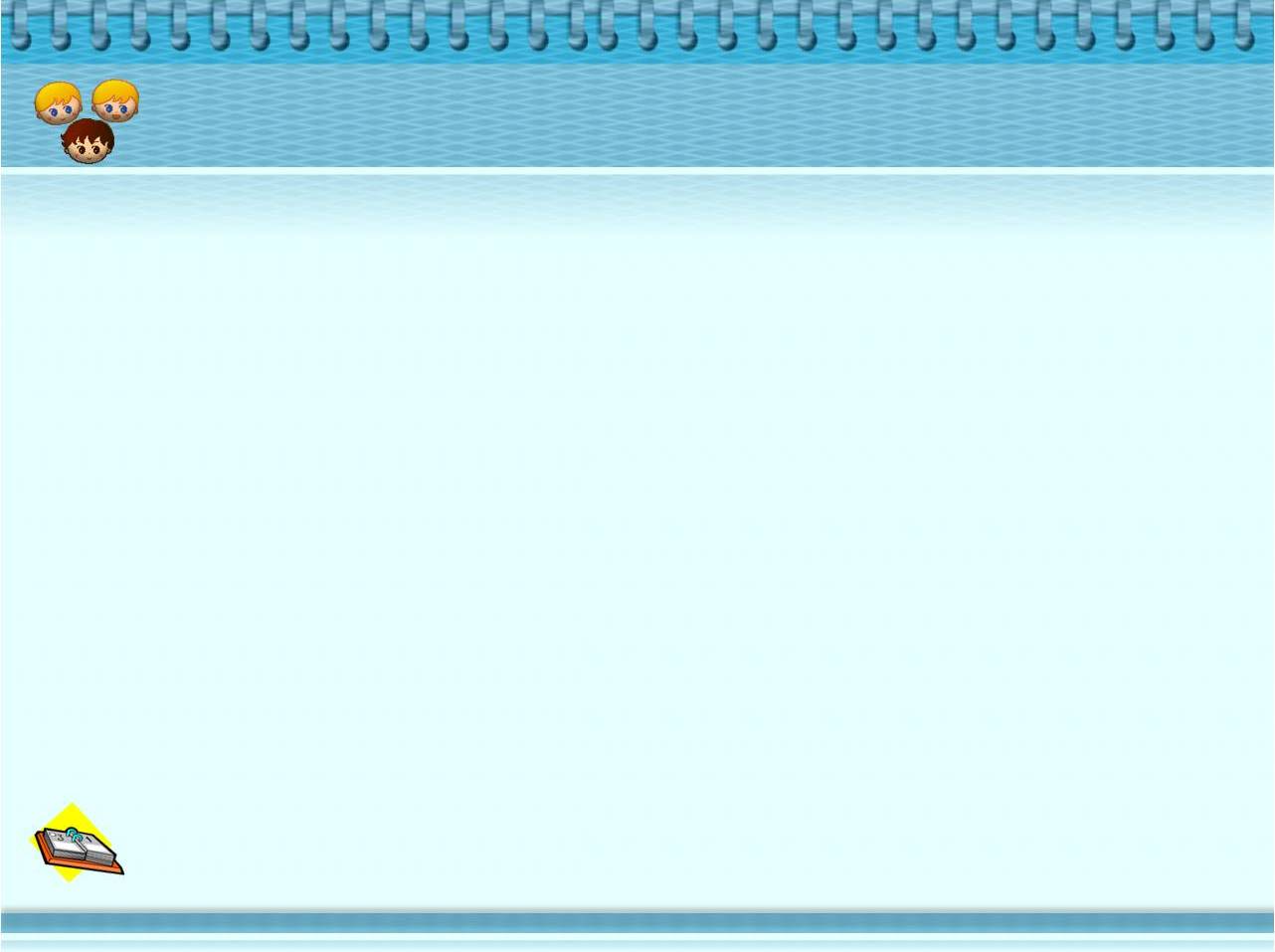 Принципы
принцип деятельности
принцип дифференцированного подхода
принцип творчества
принцип природосообразности
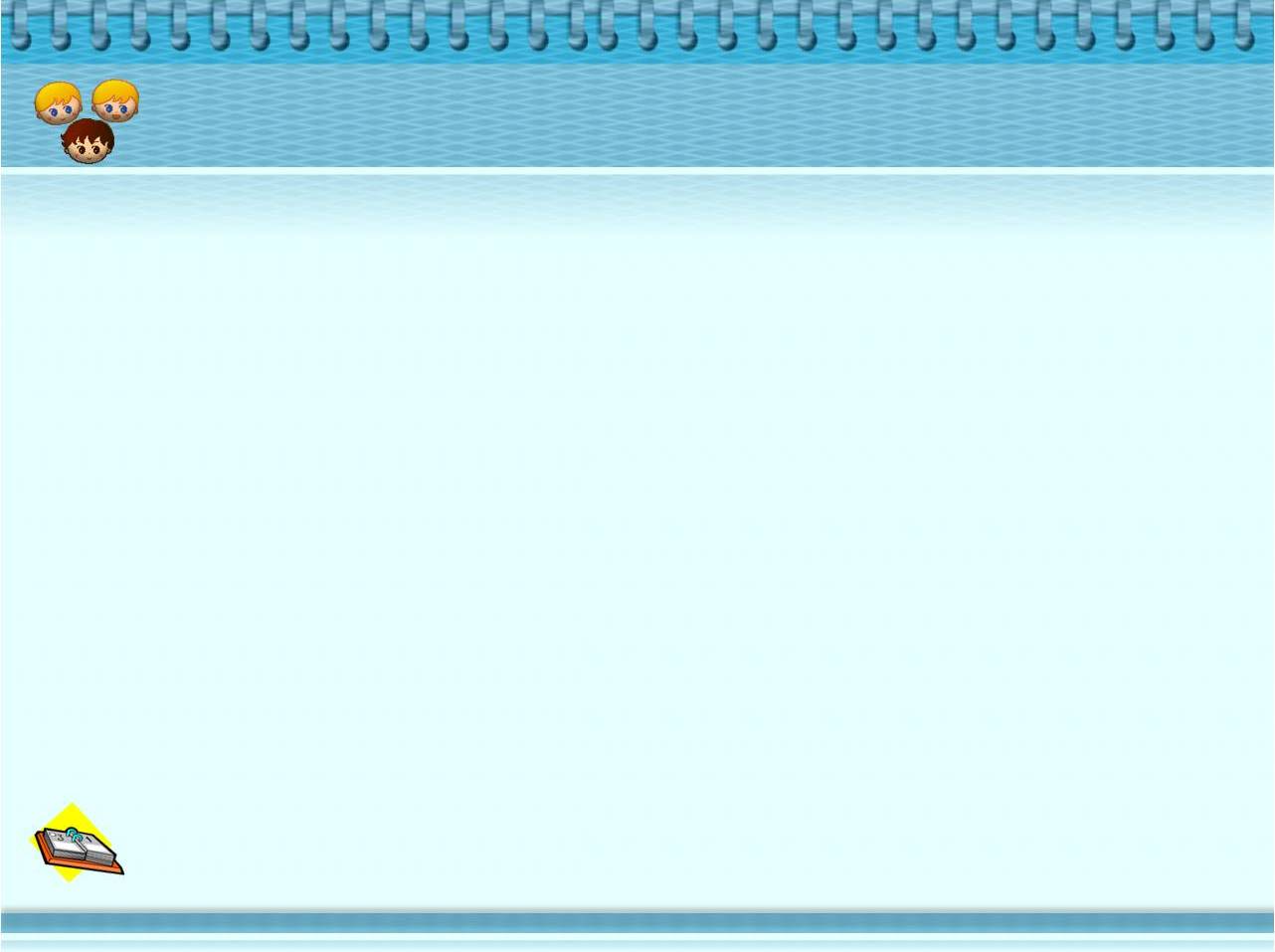 методы
игровые методы
метод диалога
рефлексивный метод
метод педагогической поддержки
диагностические методы
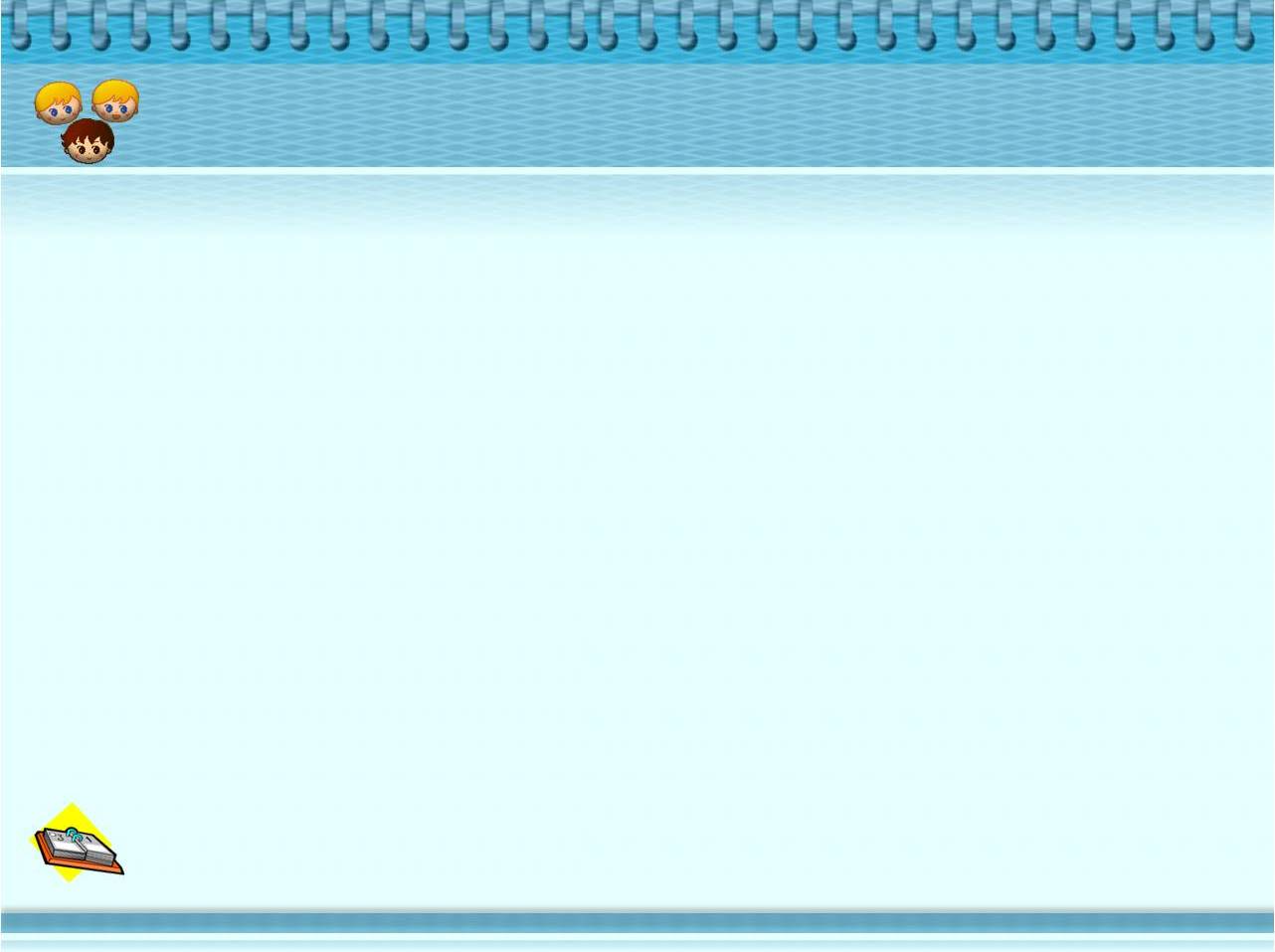 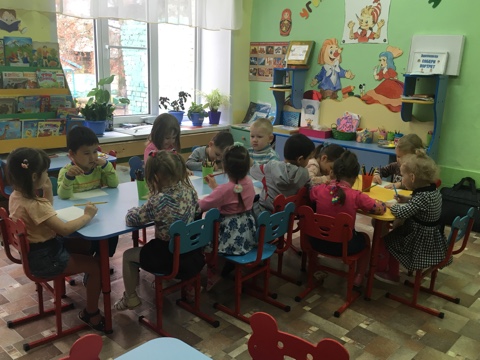 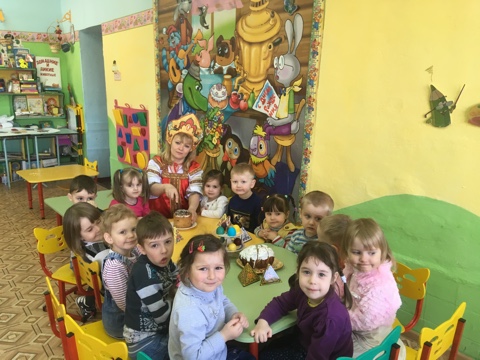 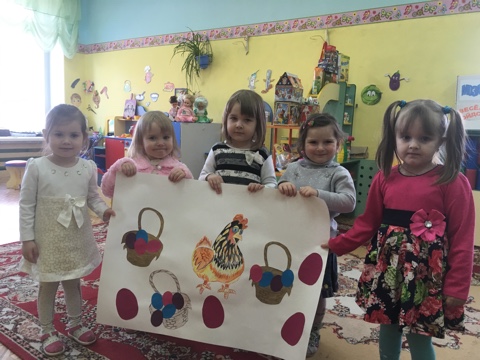 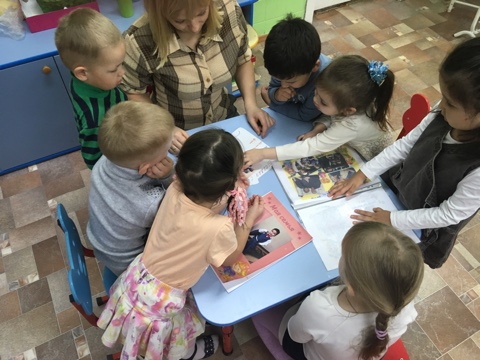 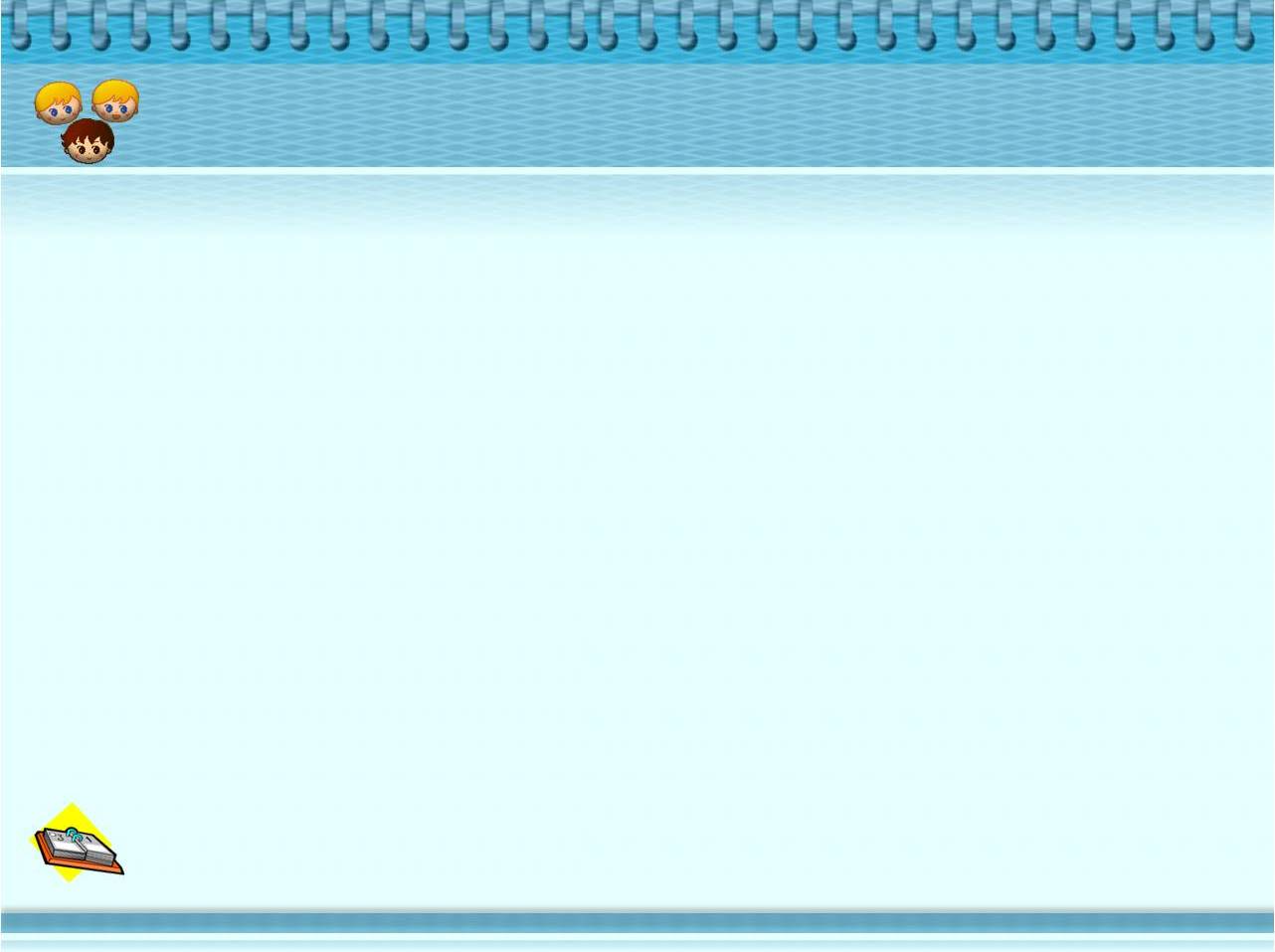 СОВМЕСТНАЯ ДЕЯТЕЛЬНОСТЬ
СОВМЕСТНОЕ ВЫЯВЛЕНИЕ ПРОБЛЕМЫ
СОВМЕСТНОЕ ОПРЕДЕЛЕНИЕ ЦЕЛИ ДЕЯТЕЛЬНОСТИ
СОВМЕСТНОЕ ПЛАНИРОВАНИЕ ДЕЯТЕЛЬНОСТИ
САМОСТОЯТЕЛЬНАЯ ДЕЯТЕЛЬНОСТЬ
ОБСУЖДЕНИЕ ПОЛУЧЕННОГО РЕЗУЛЬТАТА
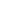 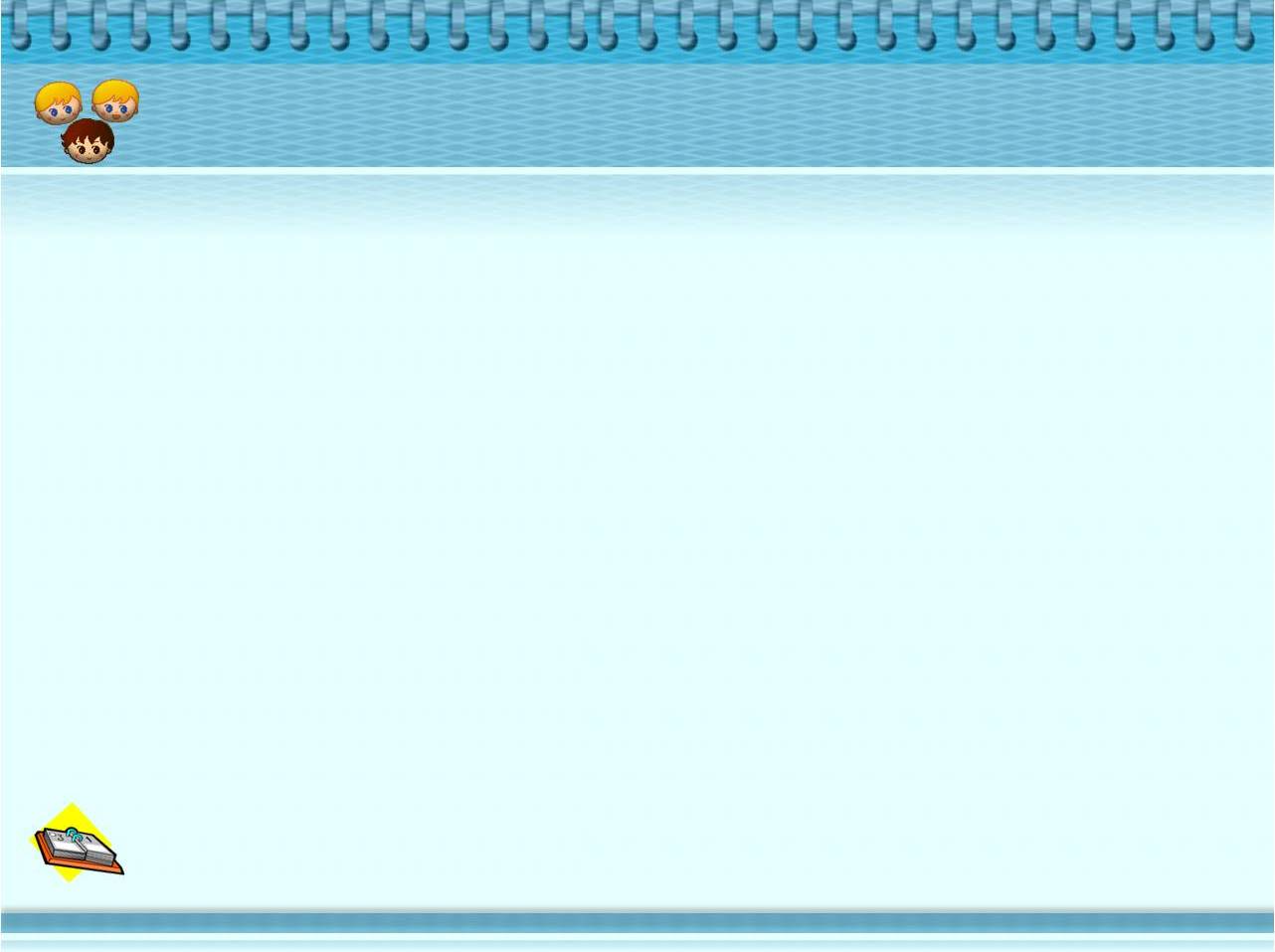 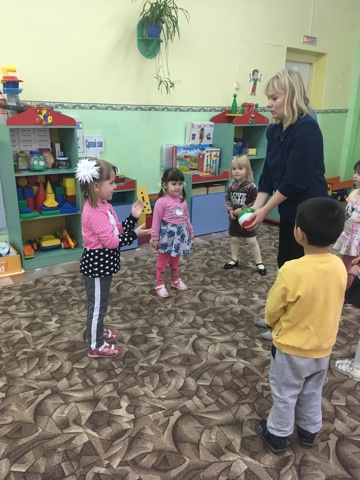 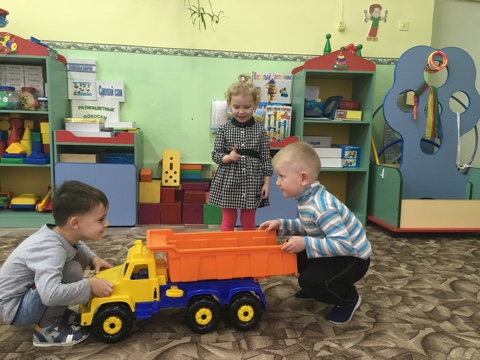 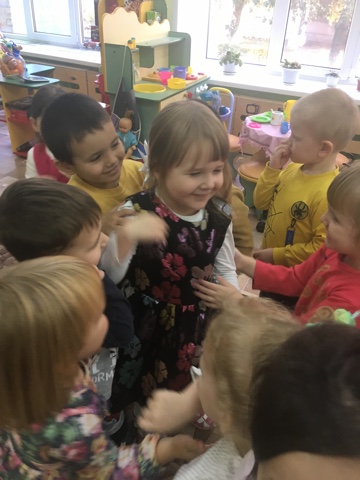 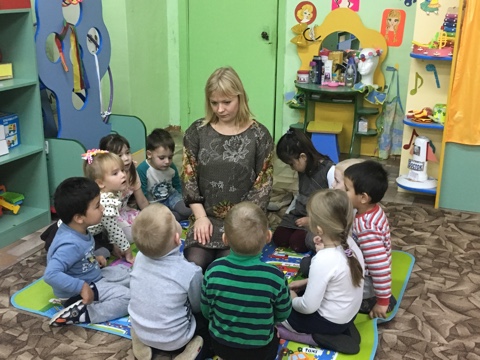 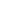 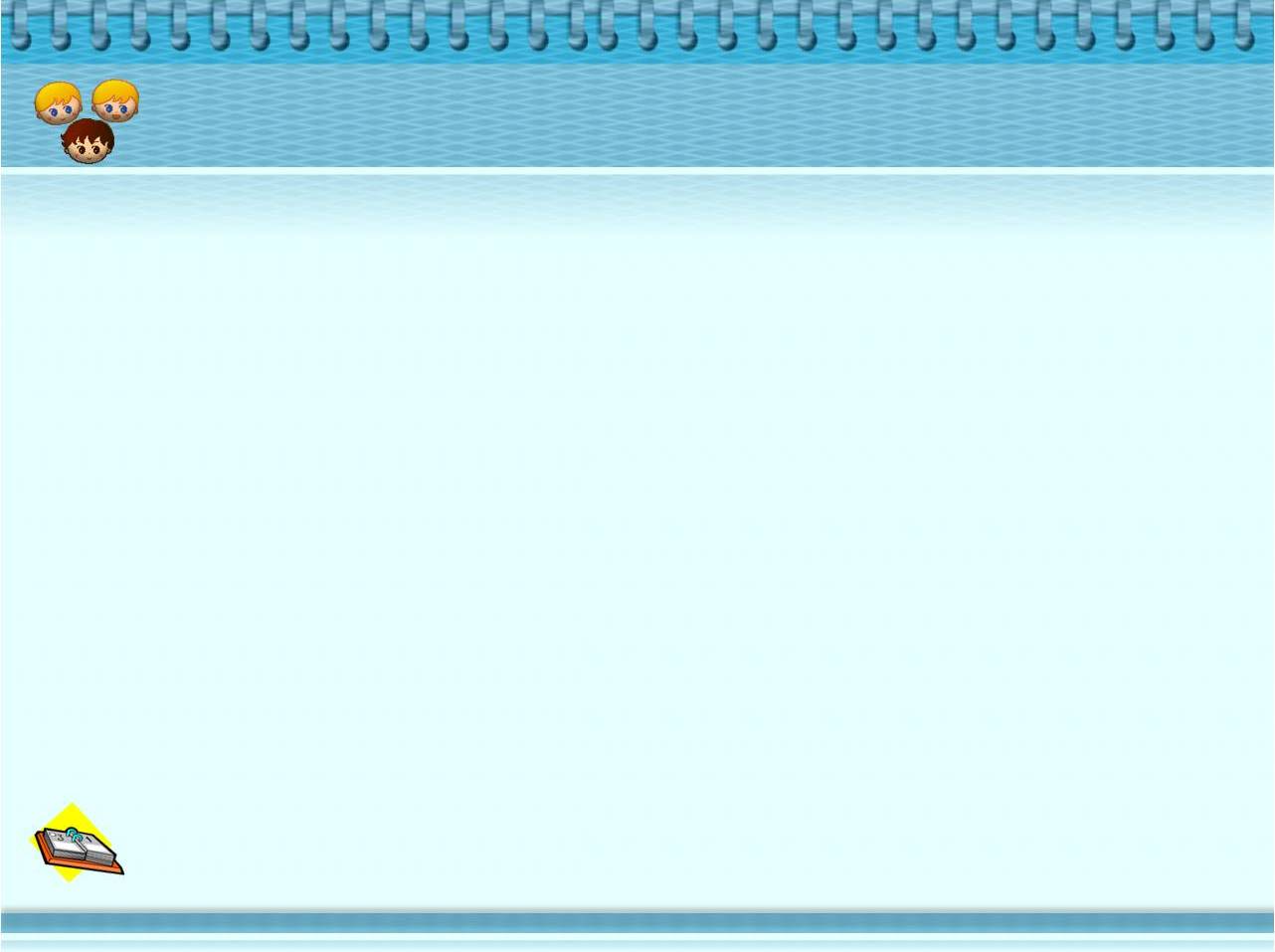 Правила группы
* Общим делом заниматься за общим столом. 
* Личная неприкосновенность.
* Уважение личной собственности.
* Уважение деятельности и её результатов.
* Право высказать свои мысли и предложения.
* Право быть выслушанным.
* Право выбора.
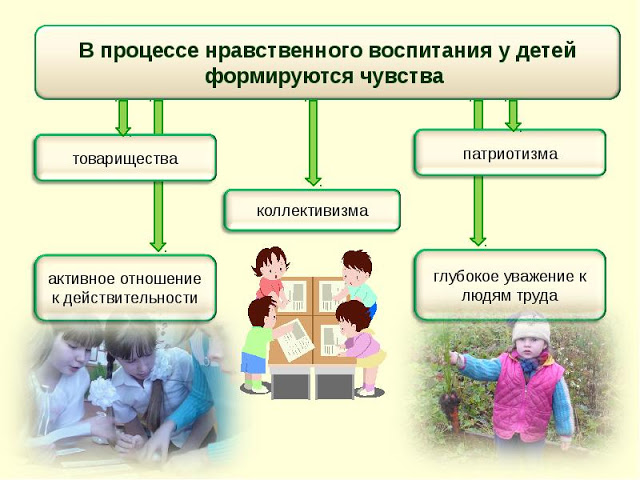 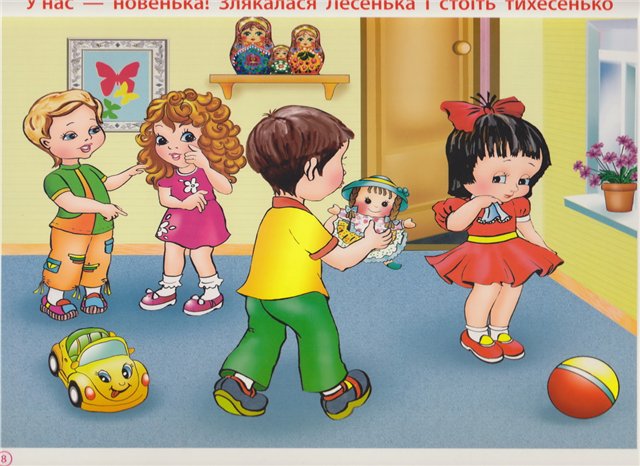 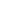 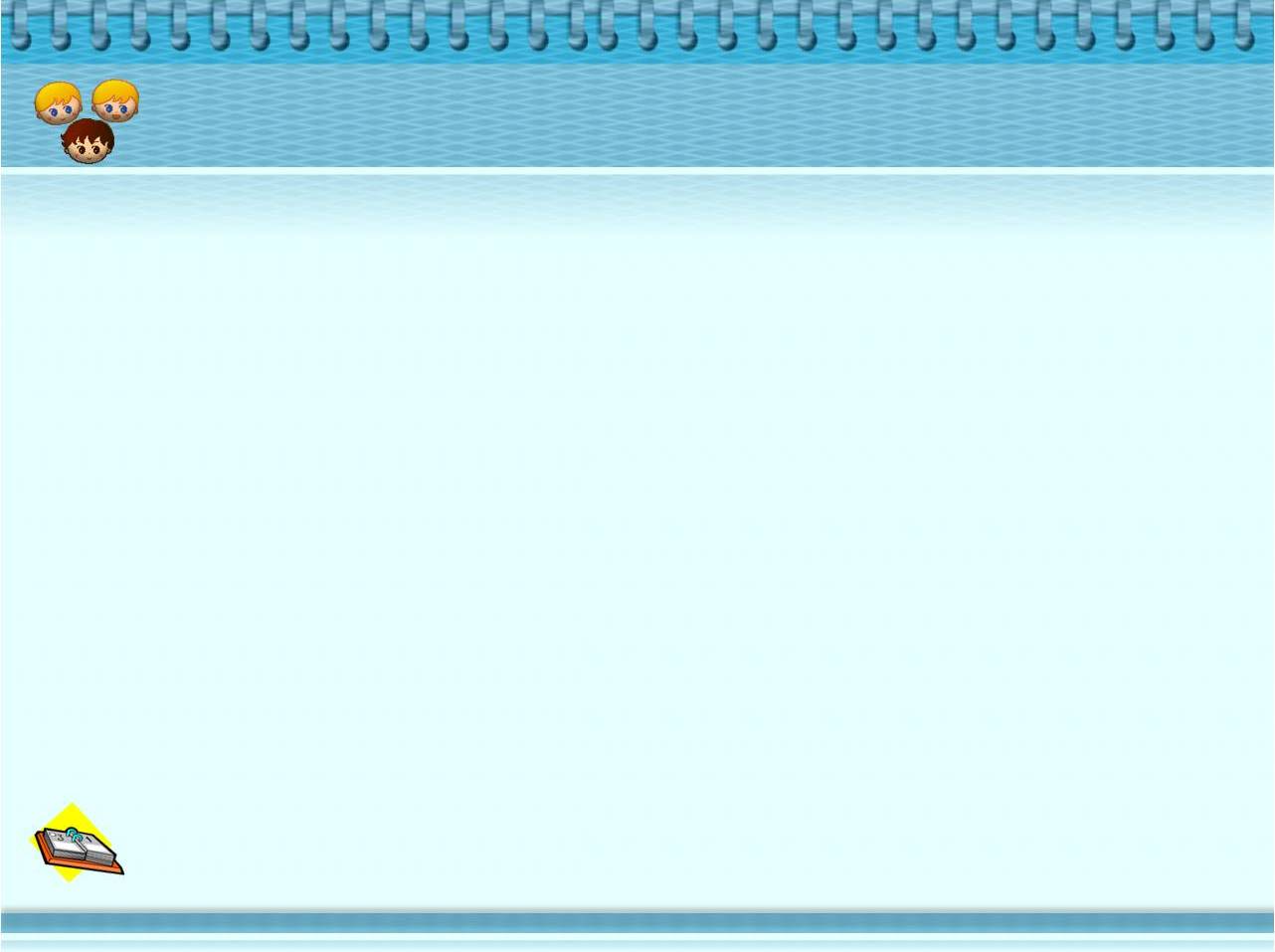 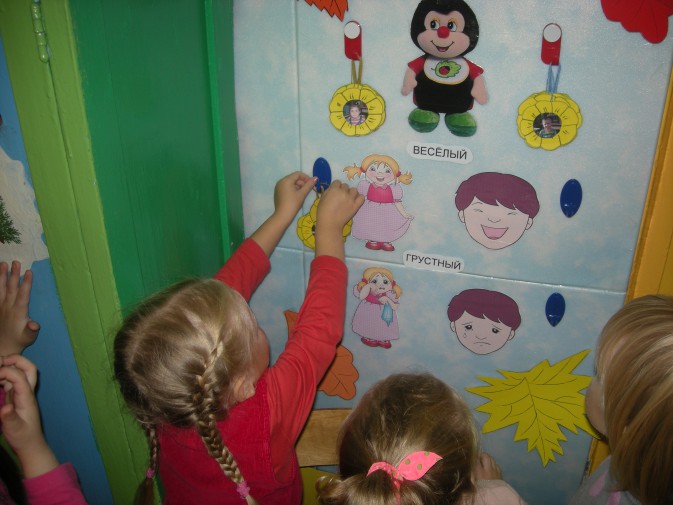 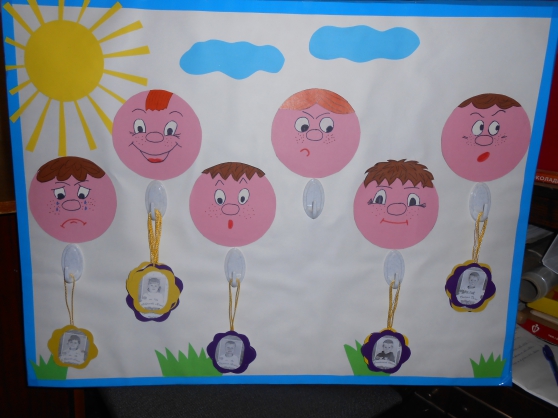 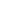 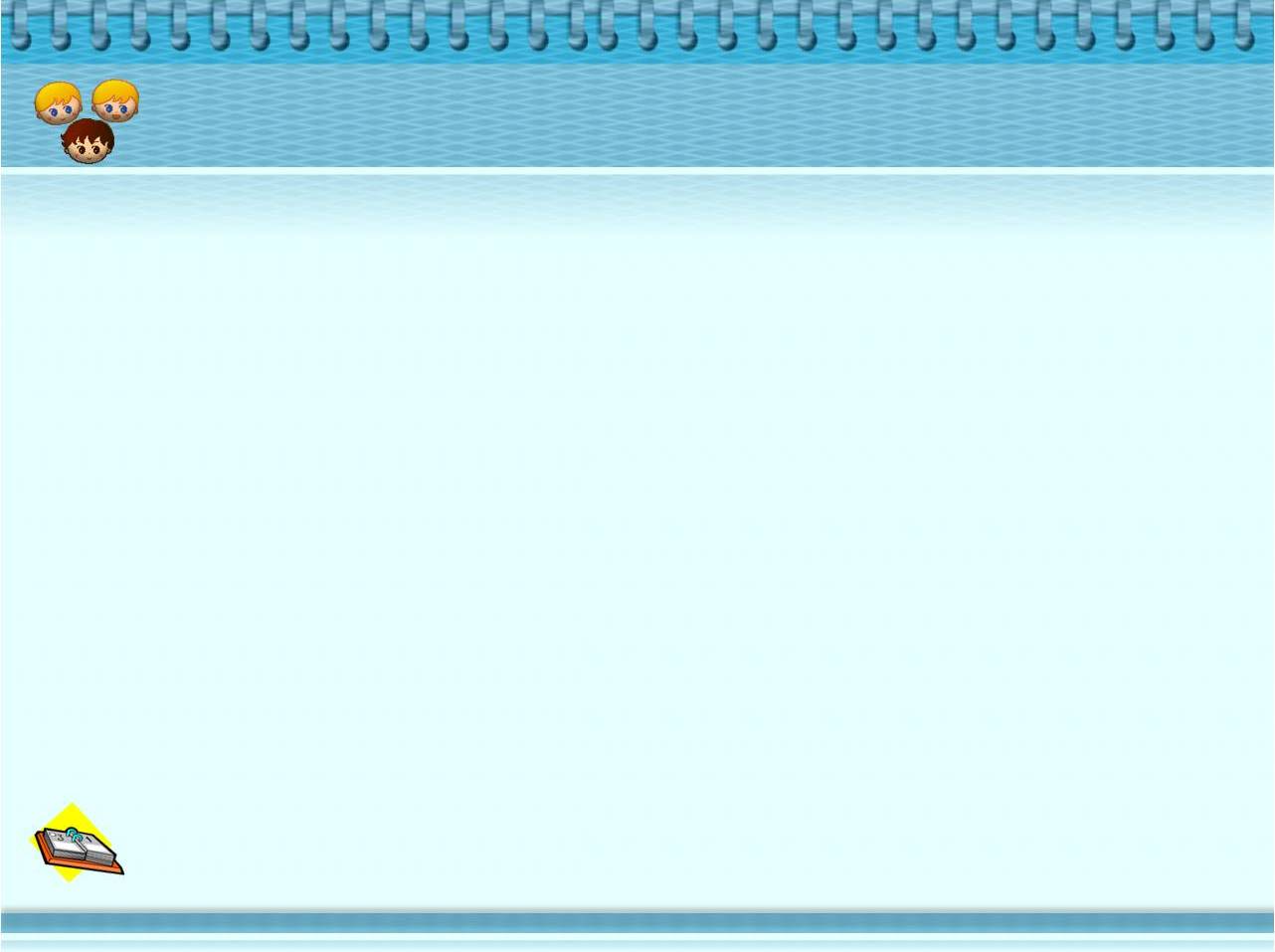 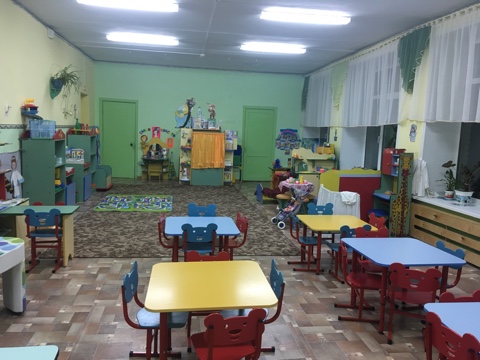 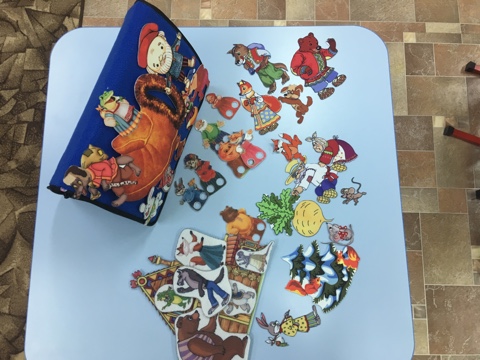 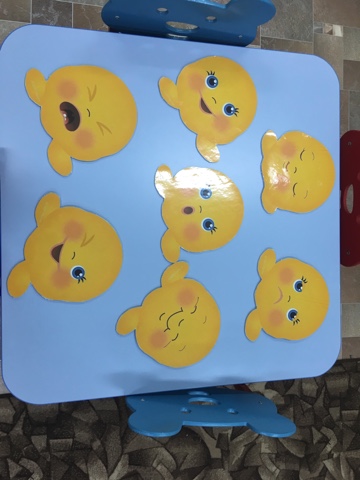 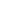 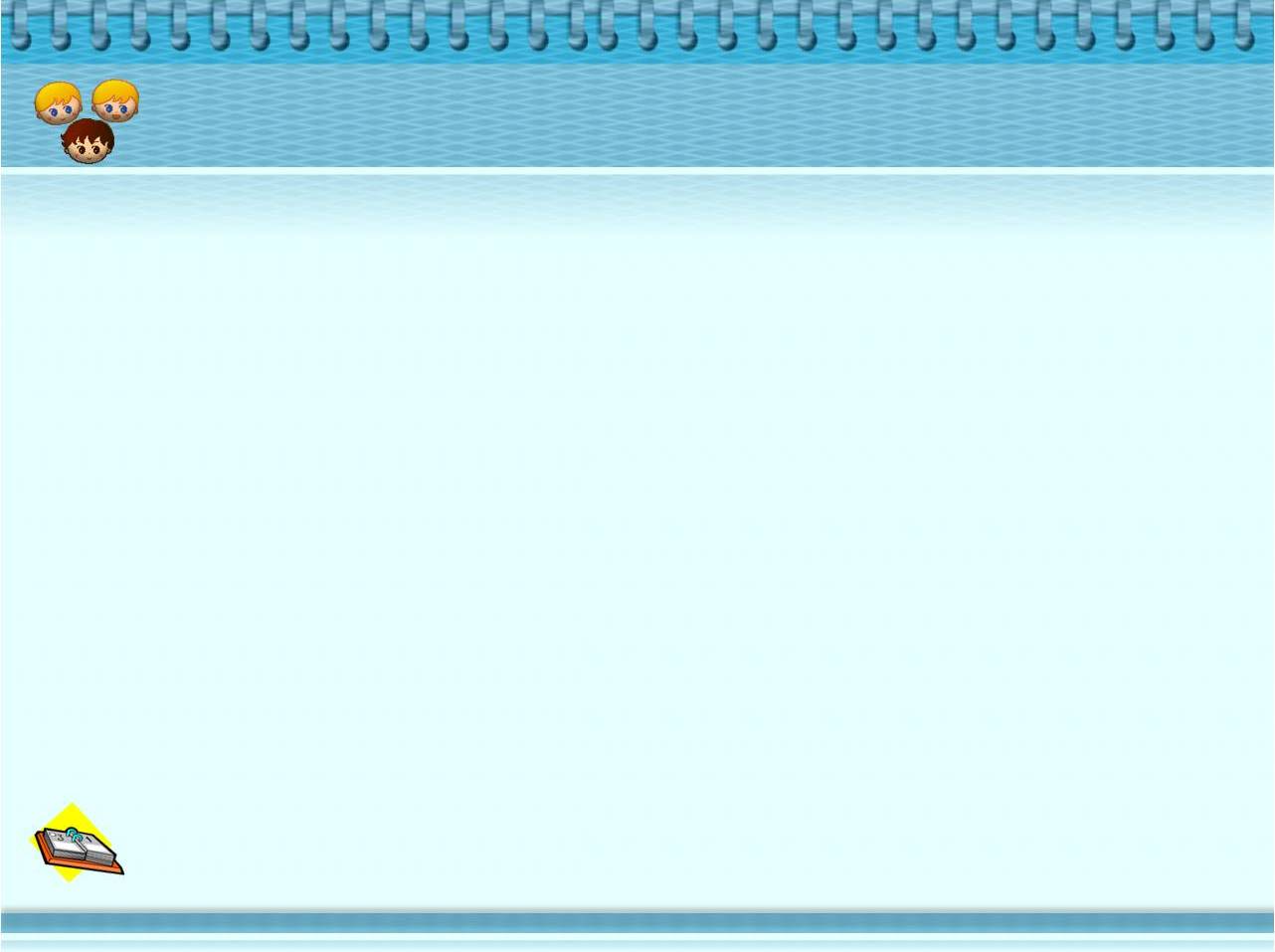 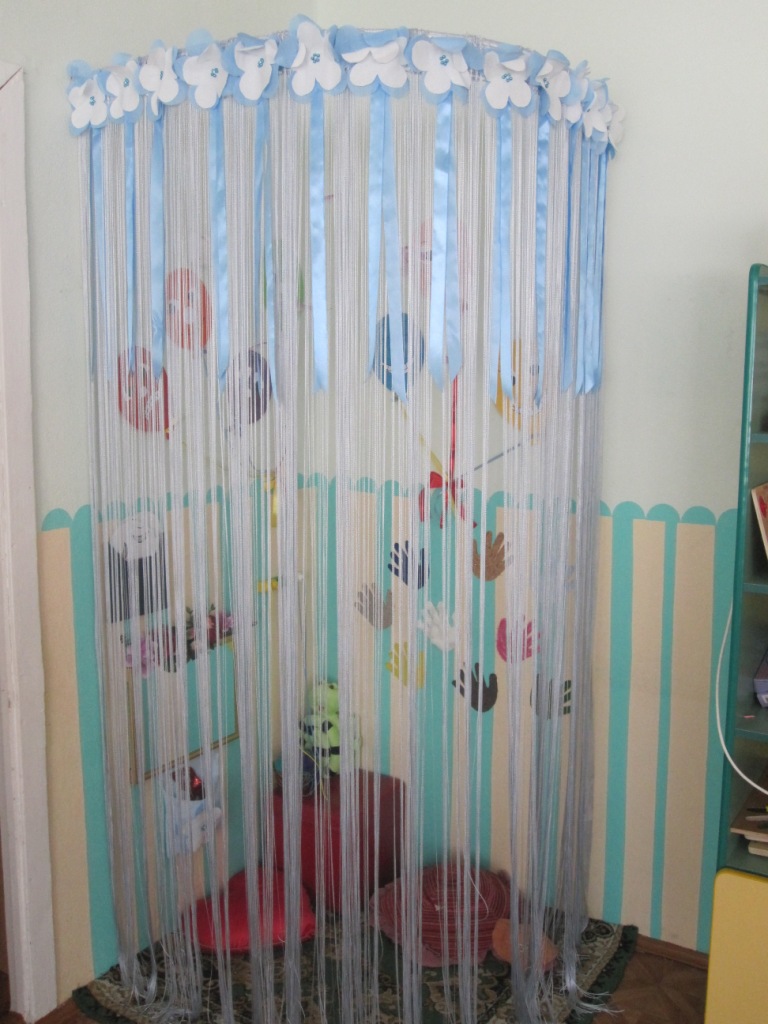 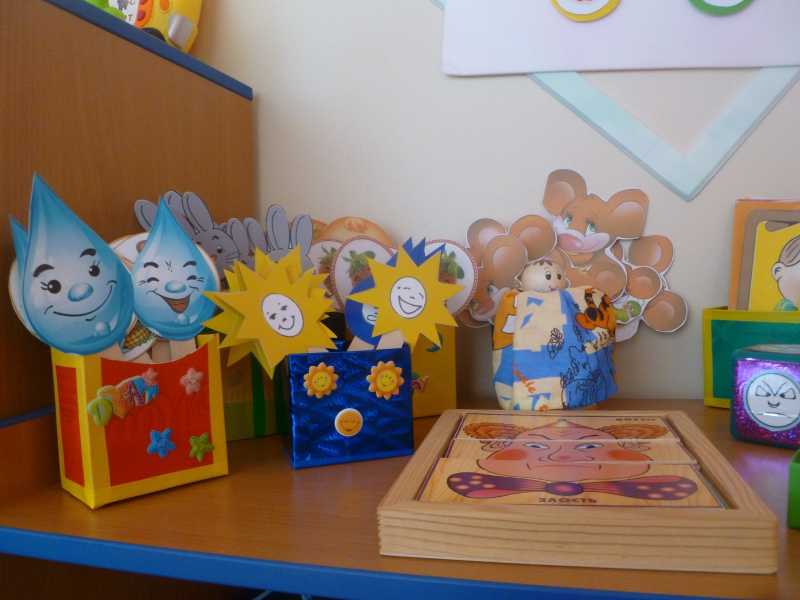 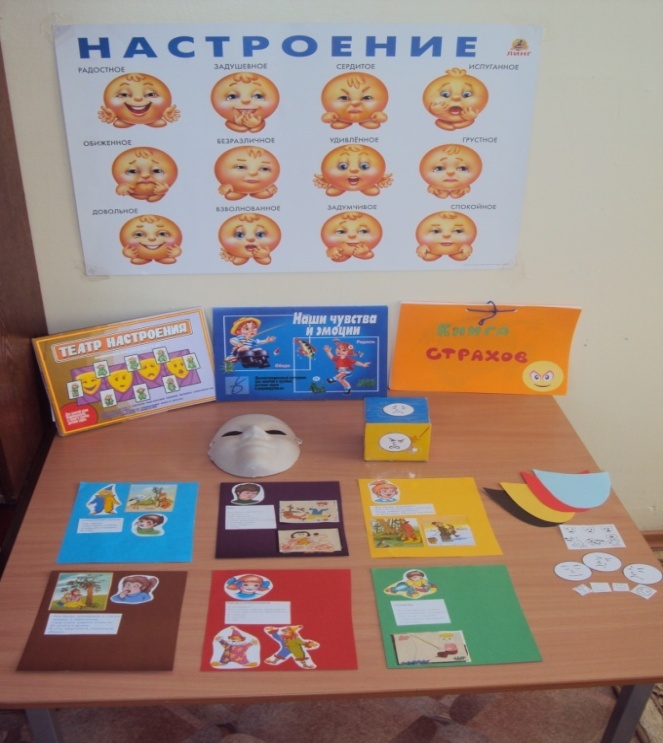 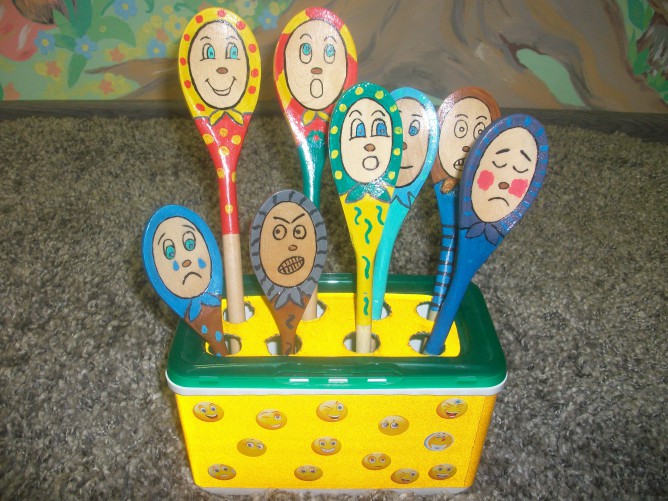 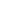 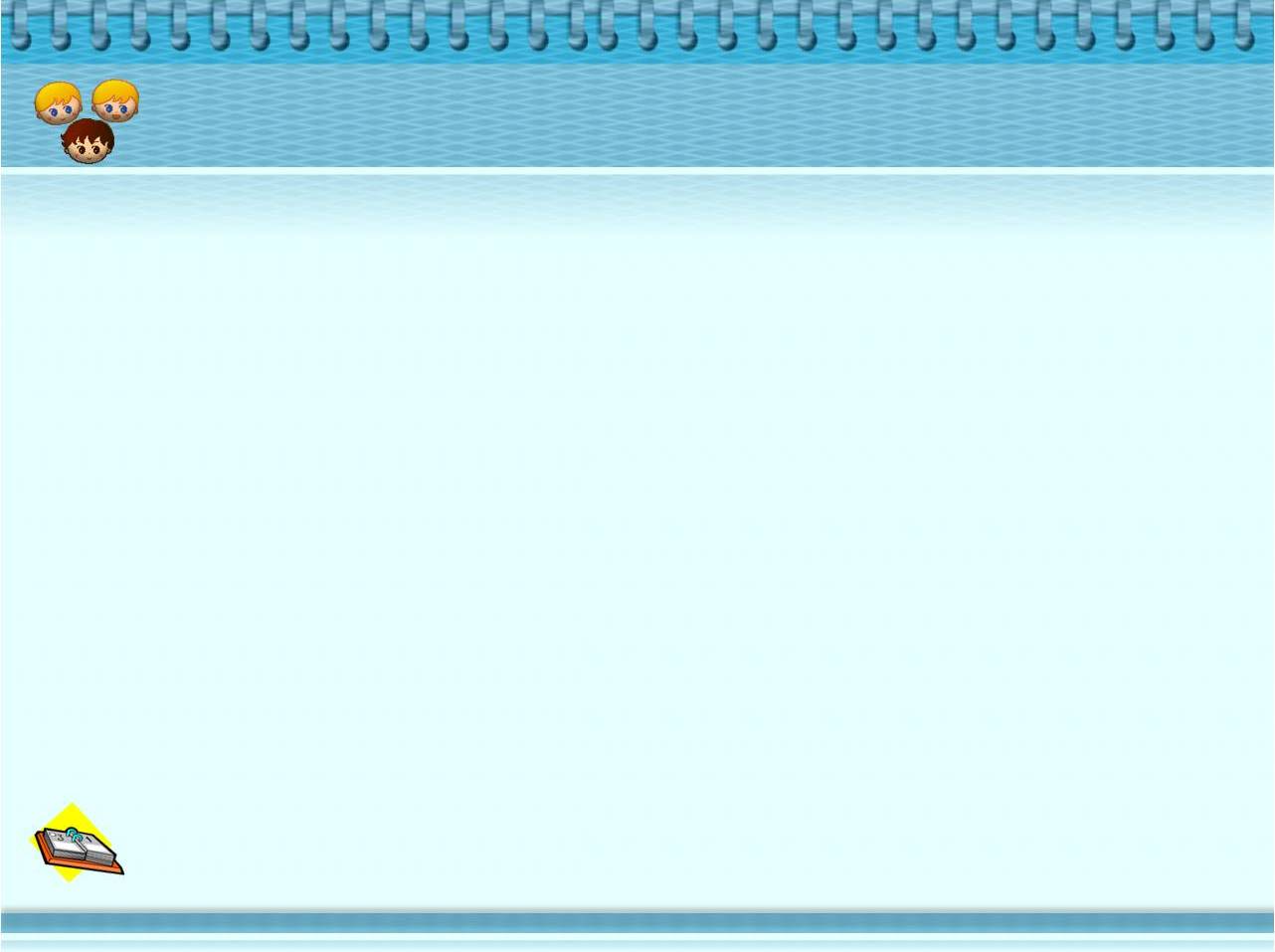 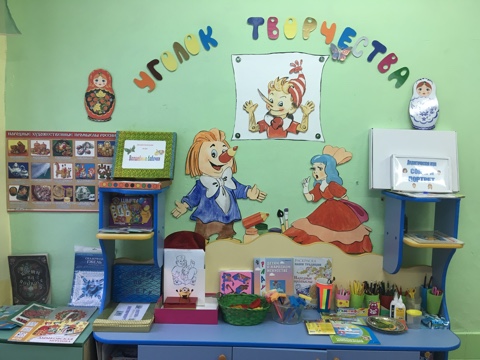 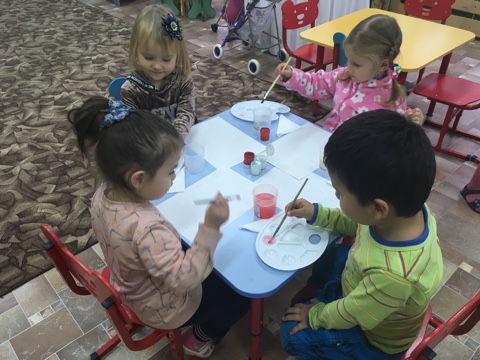 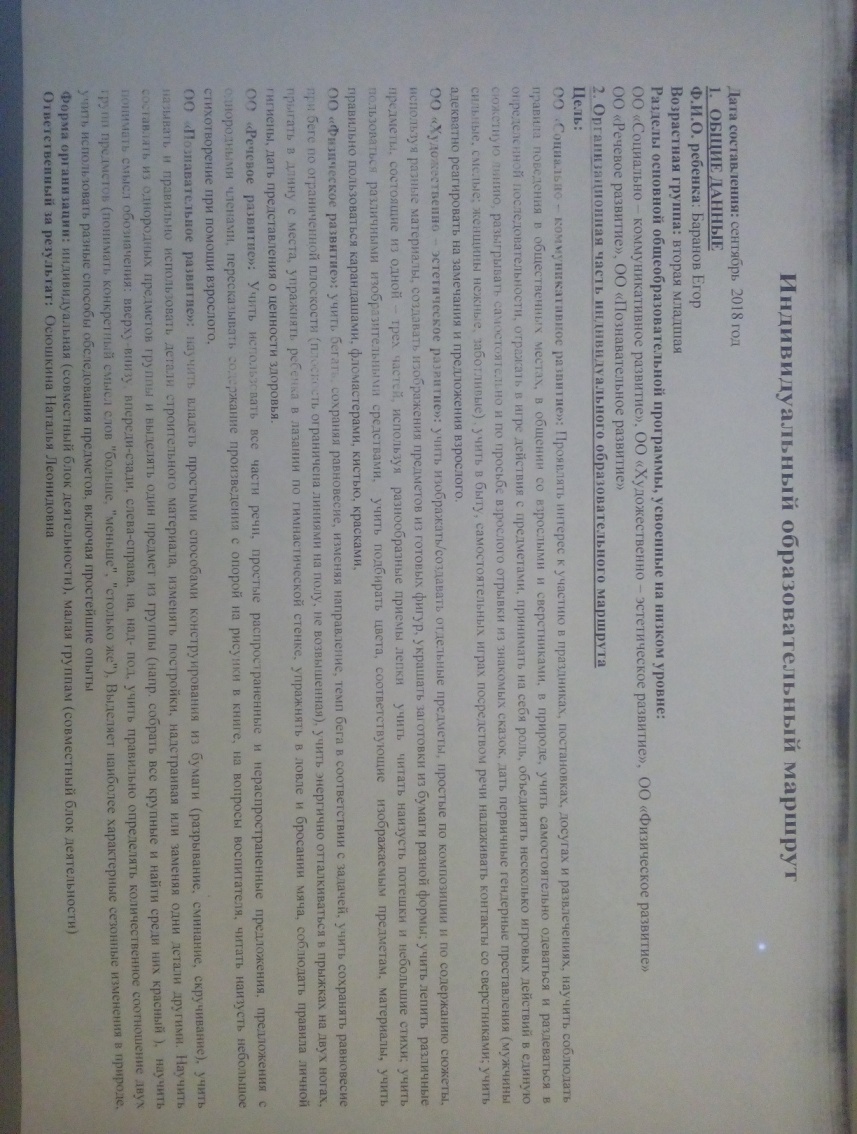 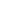 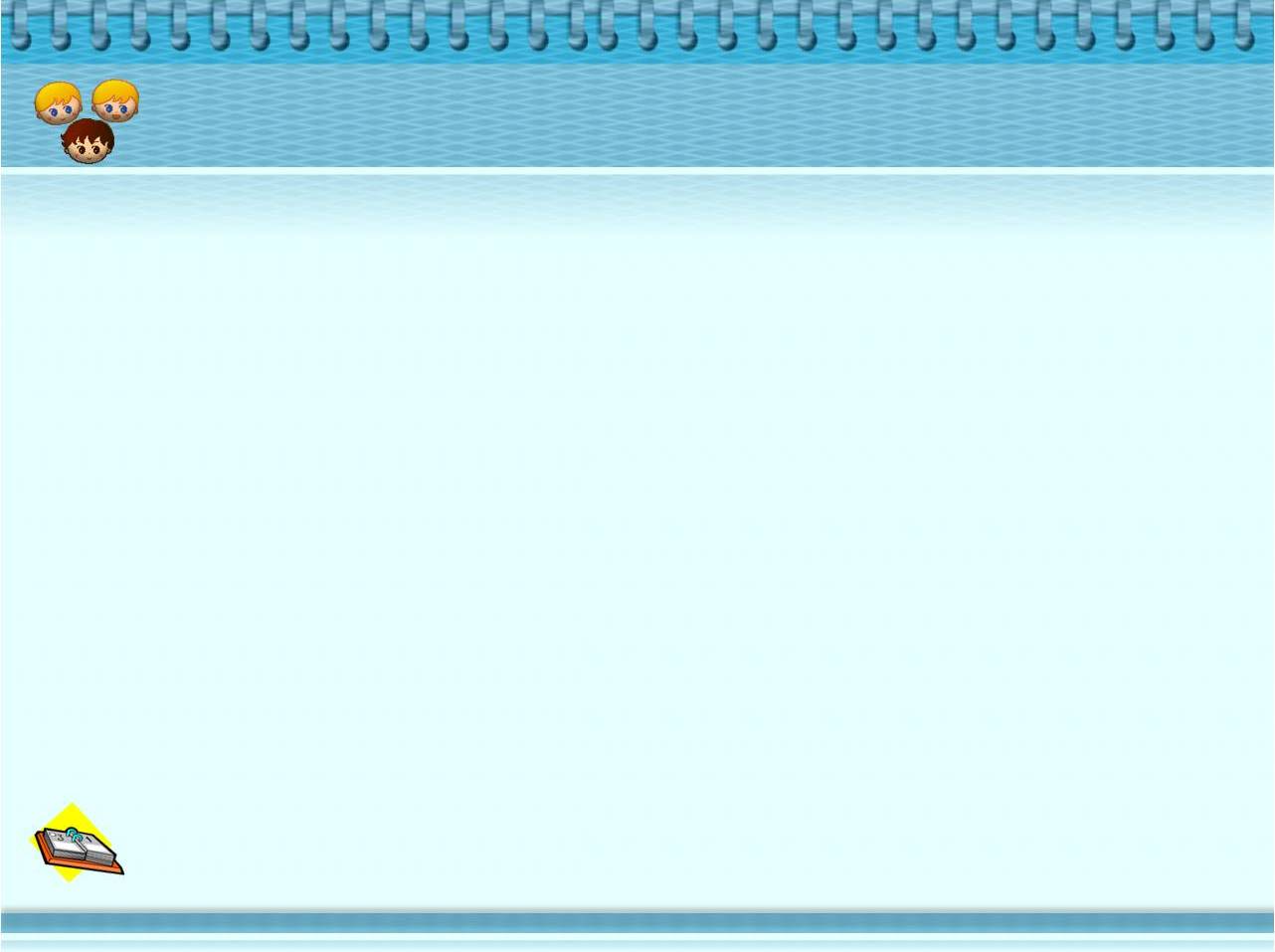 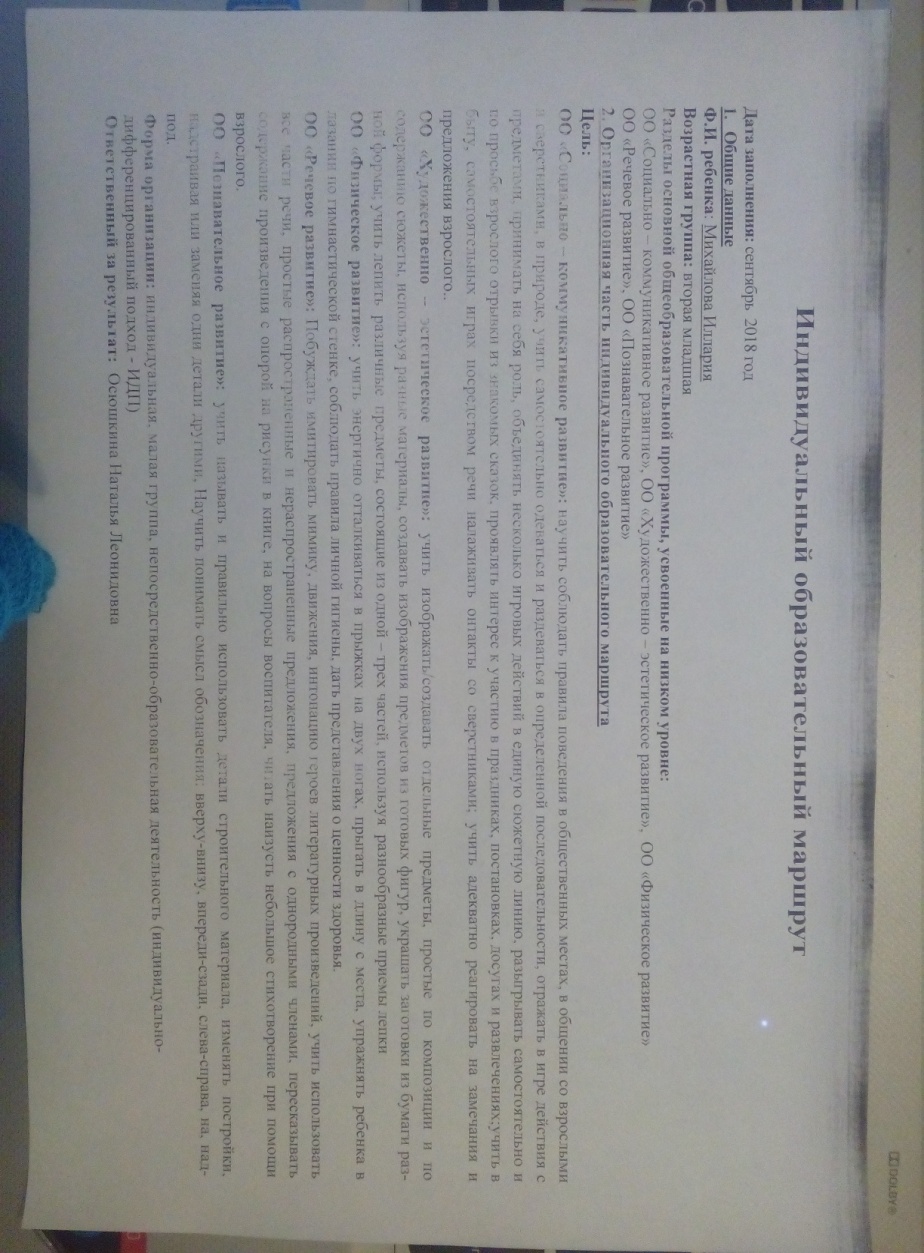 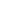 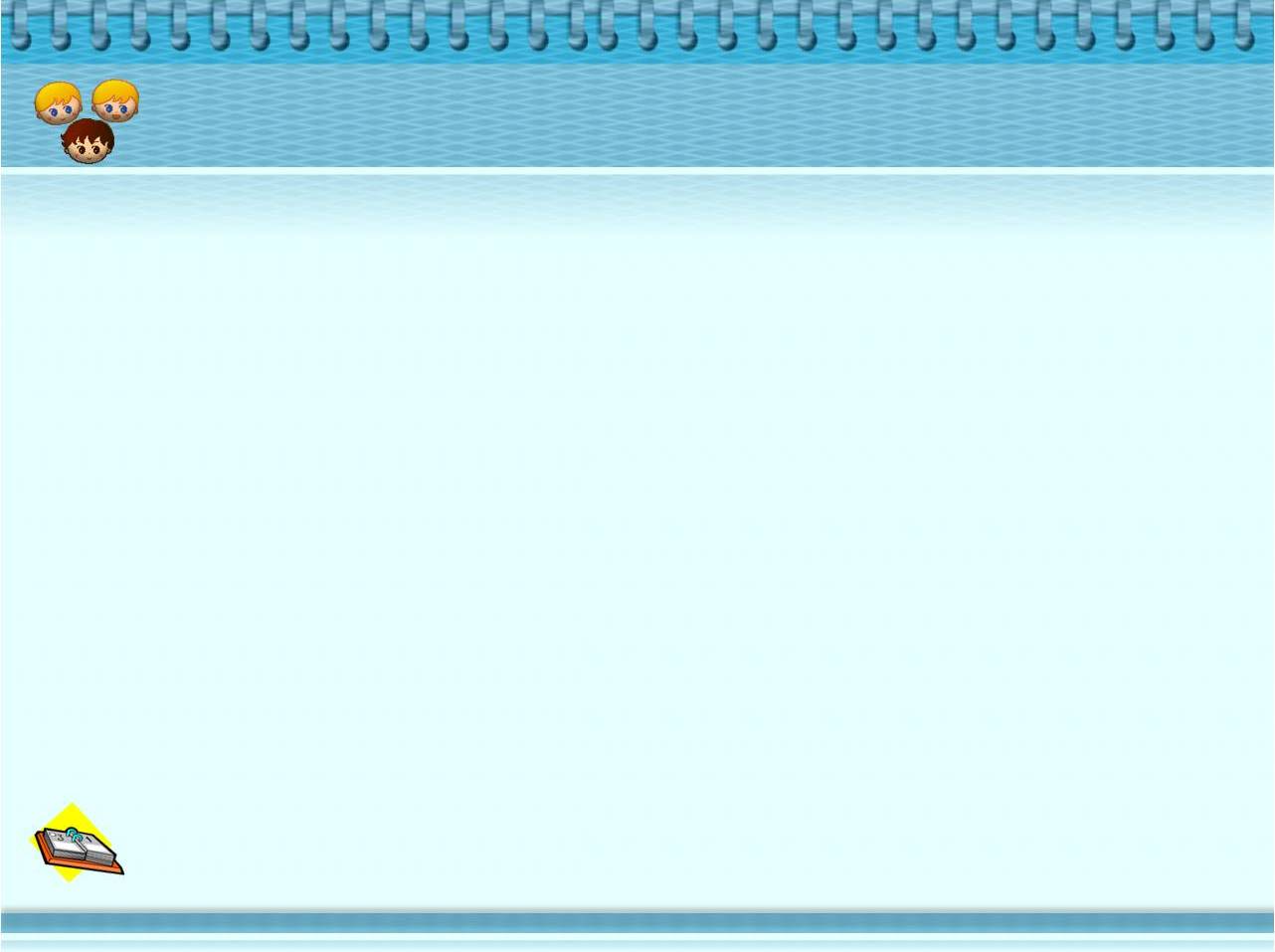 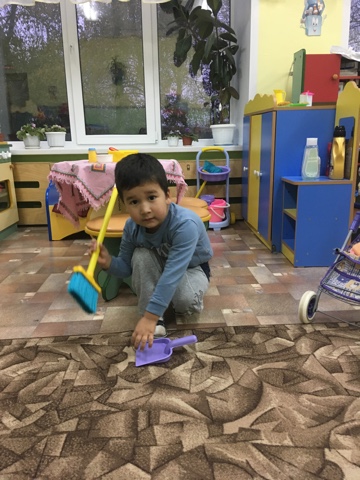 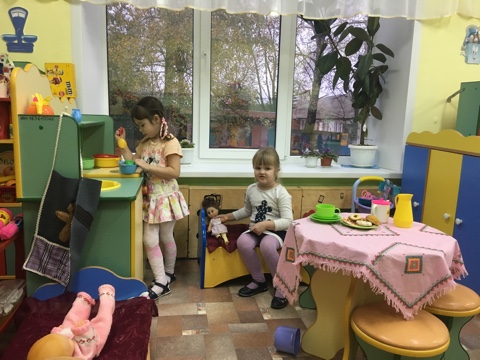 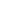 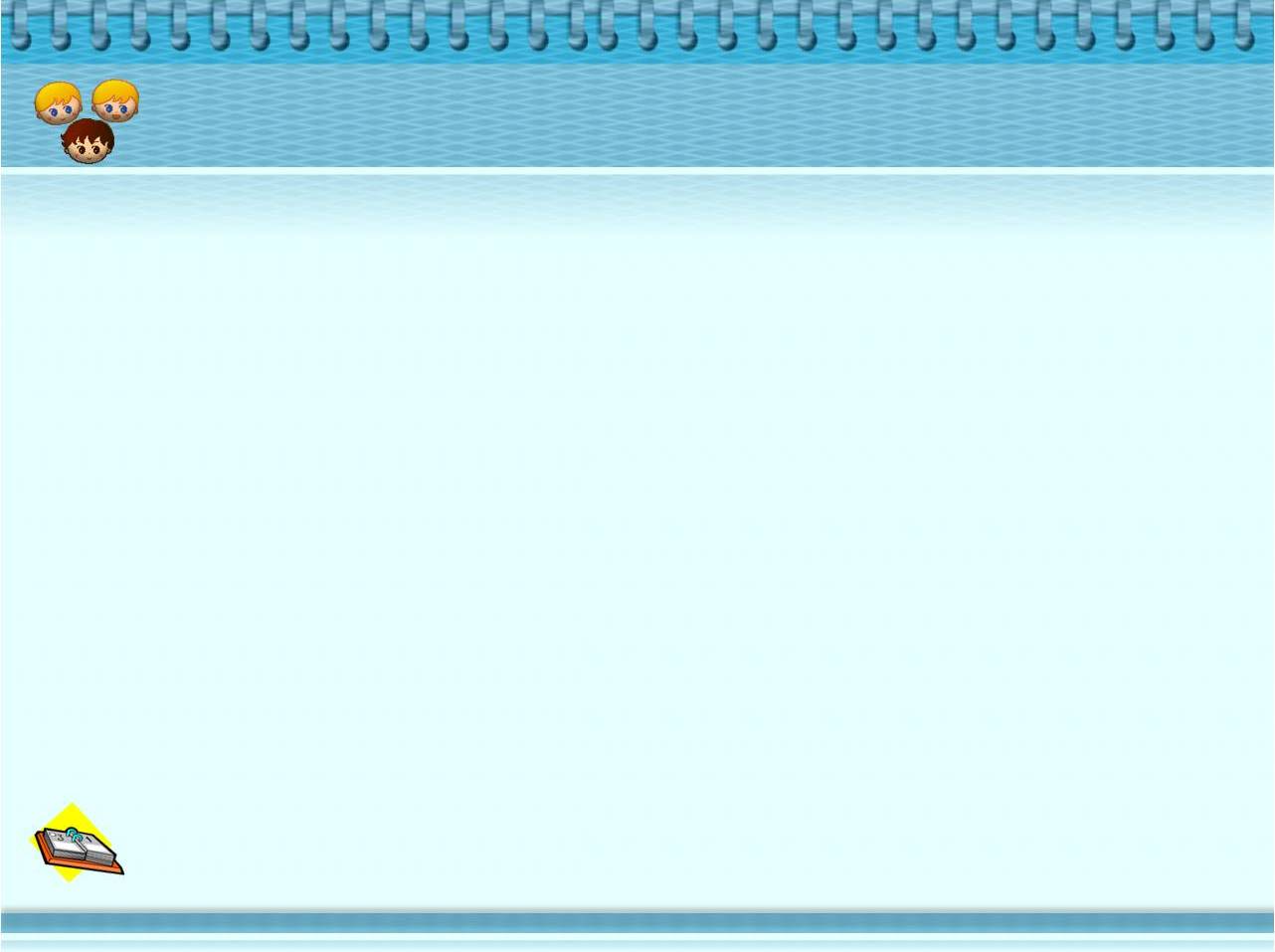 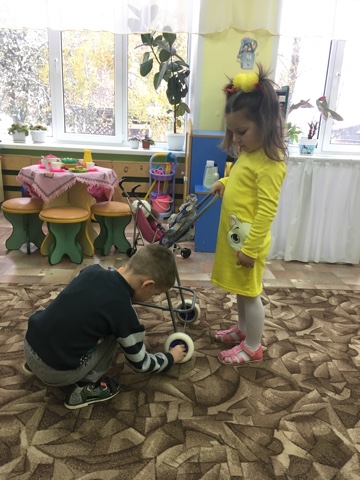 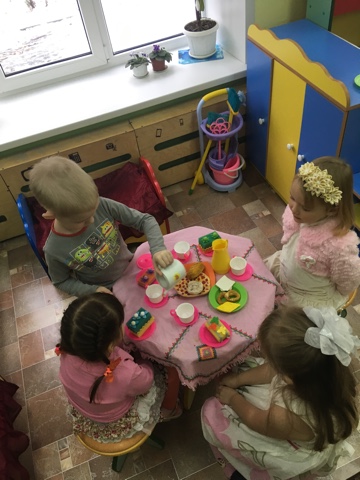 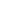 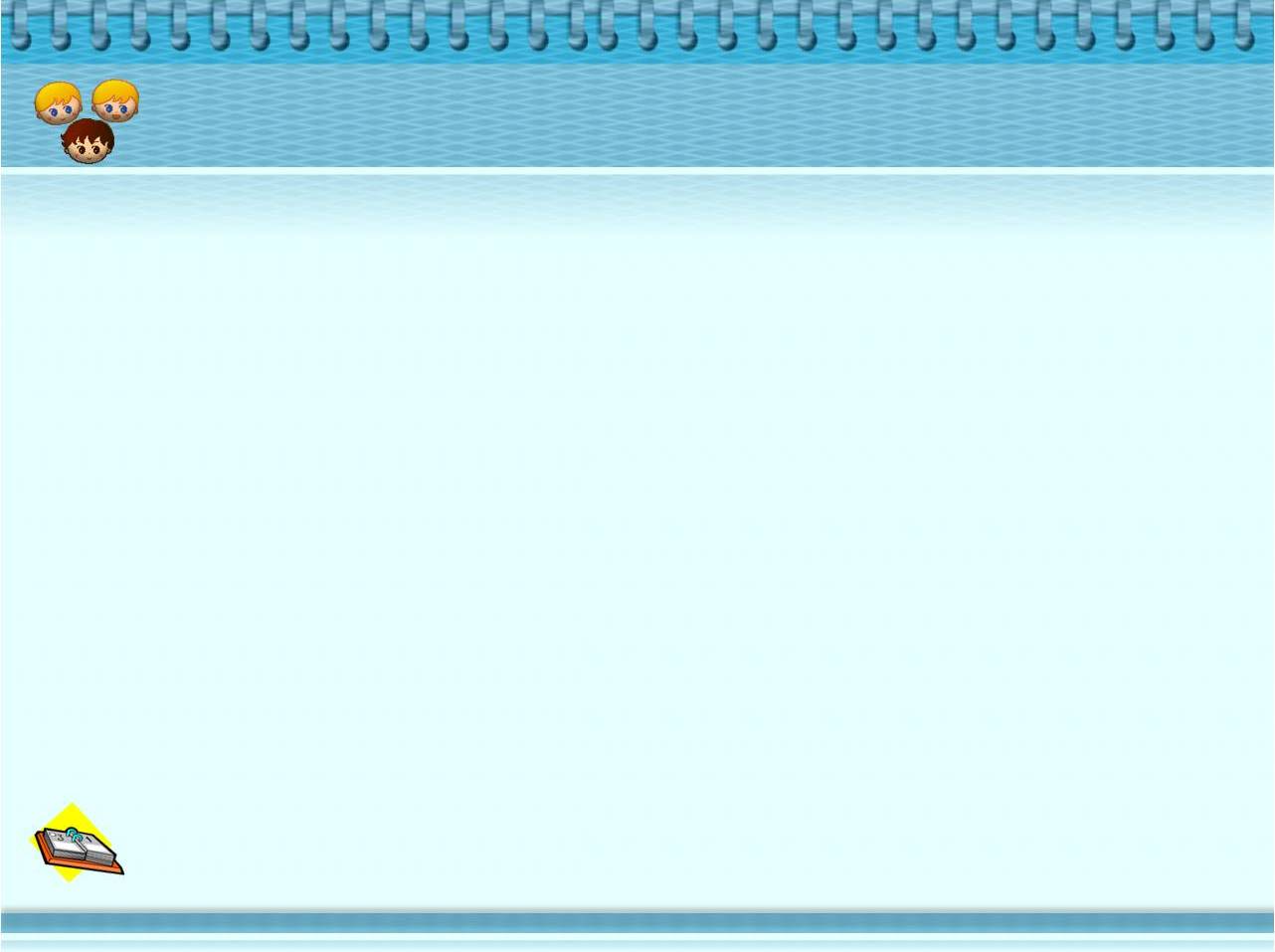 Формы и методы работы с родителями
1. Организация диагностической работы по изучению семей (родительские сочинения, анкетирования:, "Знаете ли Вы своего ребёнка?", "Что рисует Ваш ребёнок?", вопросники)
2. Индивидуальные и групповые консультации по интересующим вопросам; 
3. Родительские собрания; 
4. Тематические беседы, 
5. Печатное издание «Мы вместе»
6. Совместные чаепития, выставки детских работ.
7. Участие в  акциях, тематических праздниках
8. Оказание помощи в создании предметно-развивающей среды
.
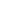 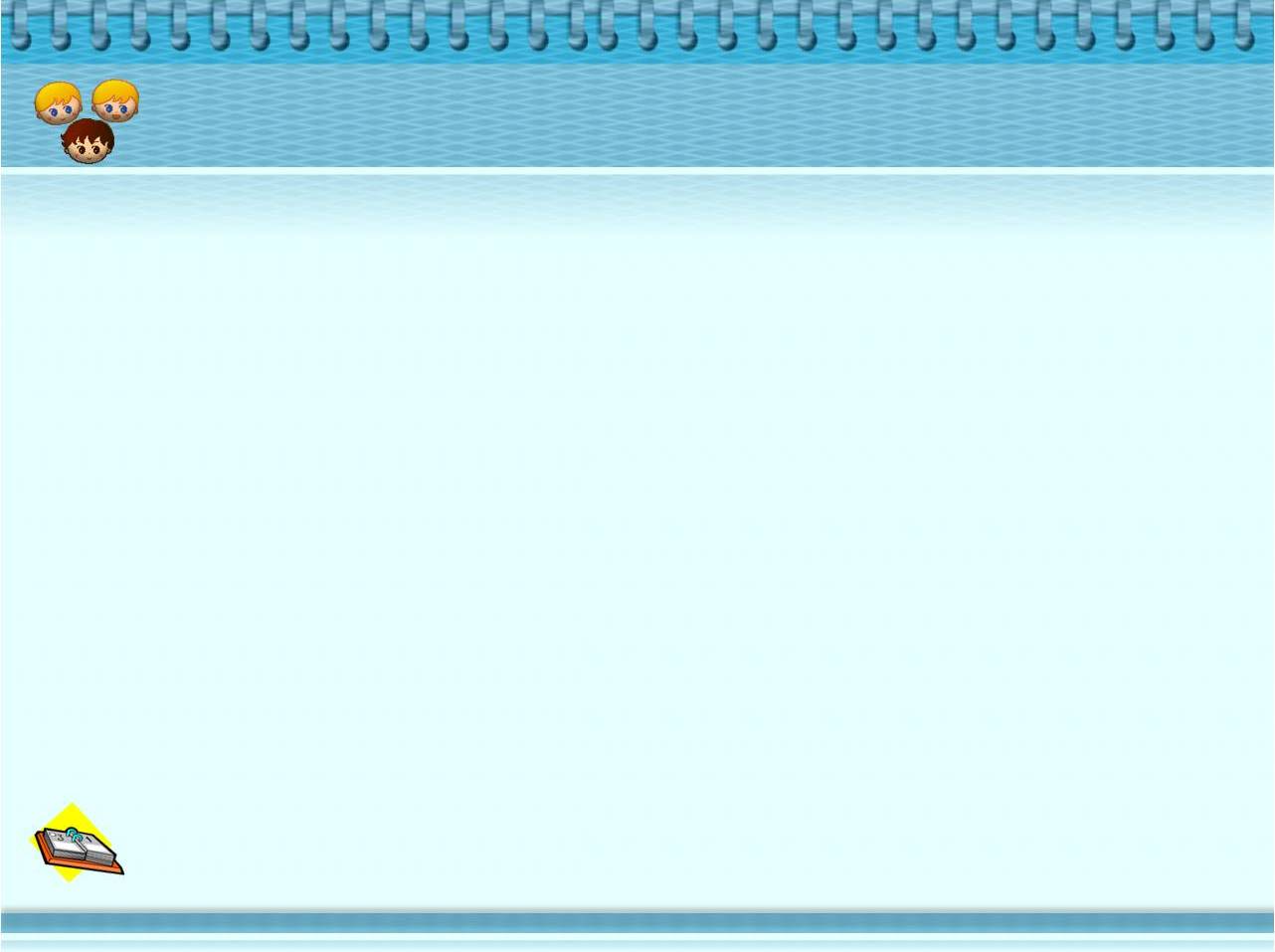 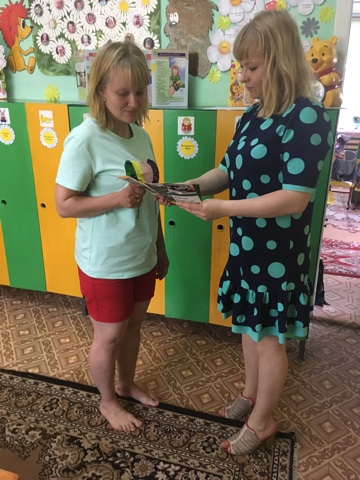 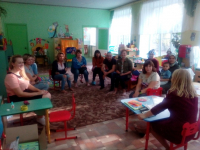 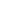 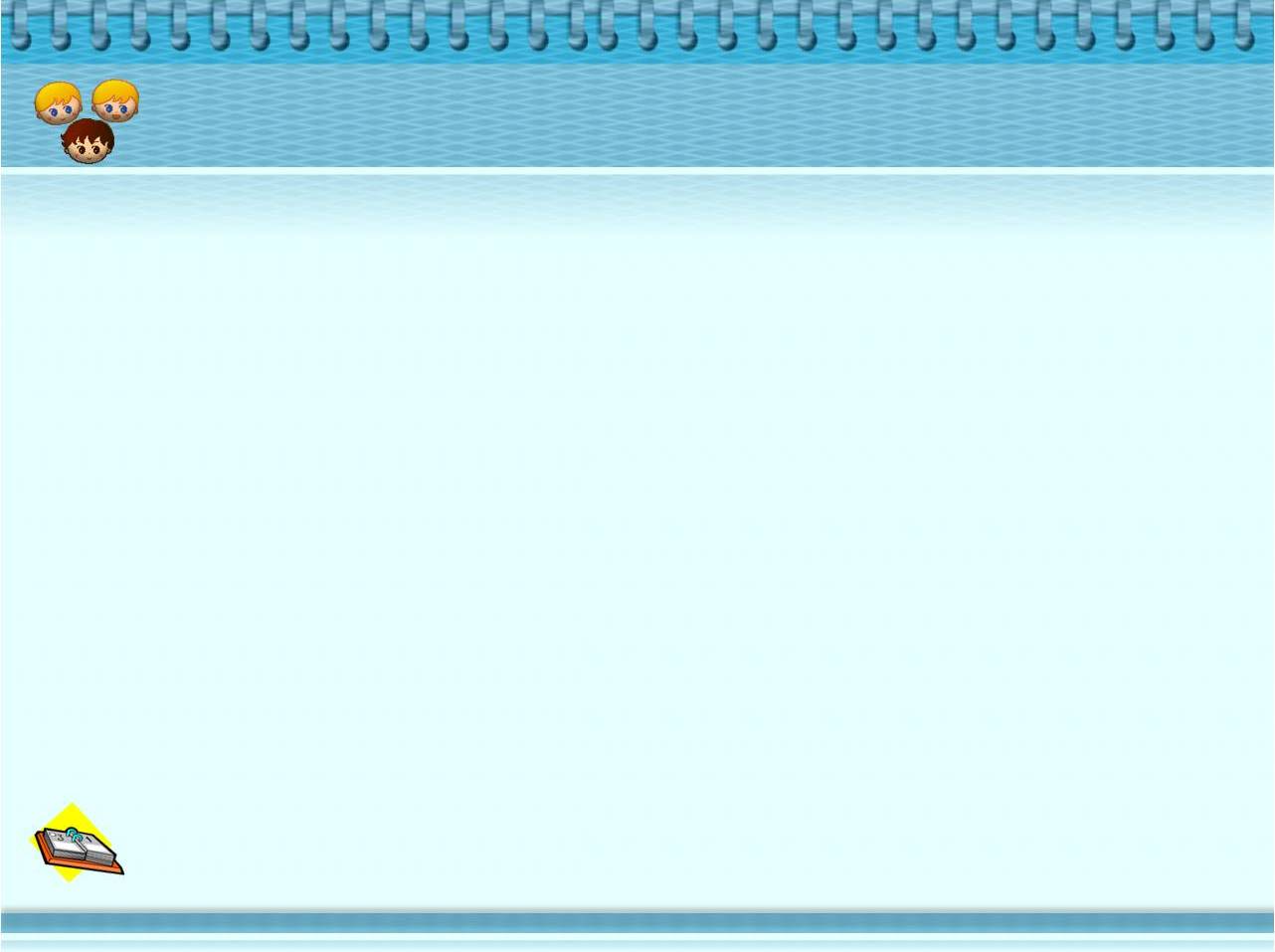 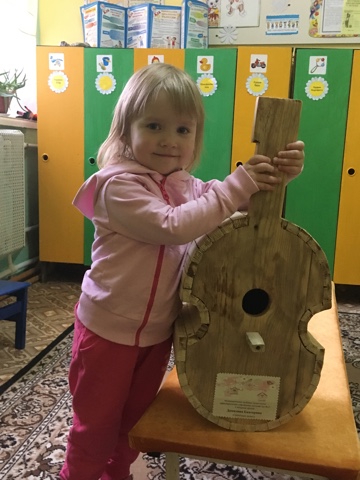 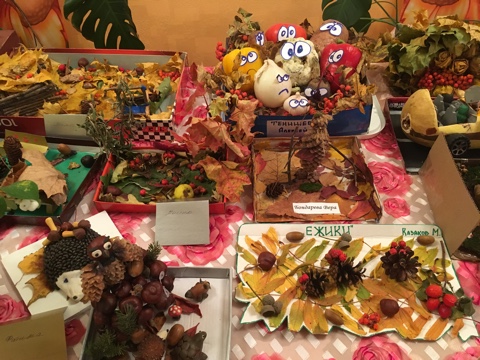 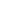 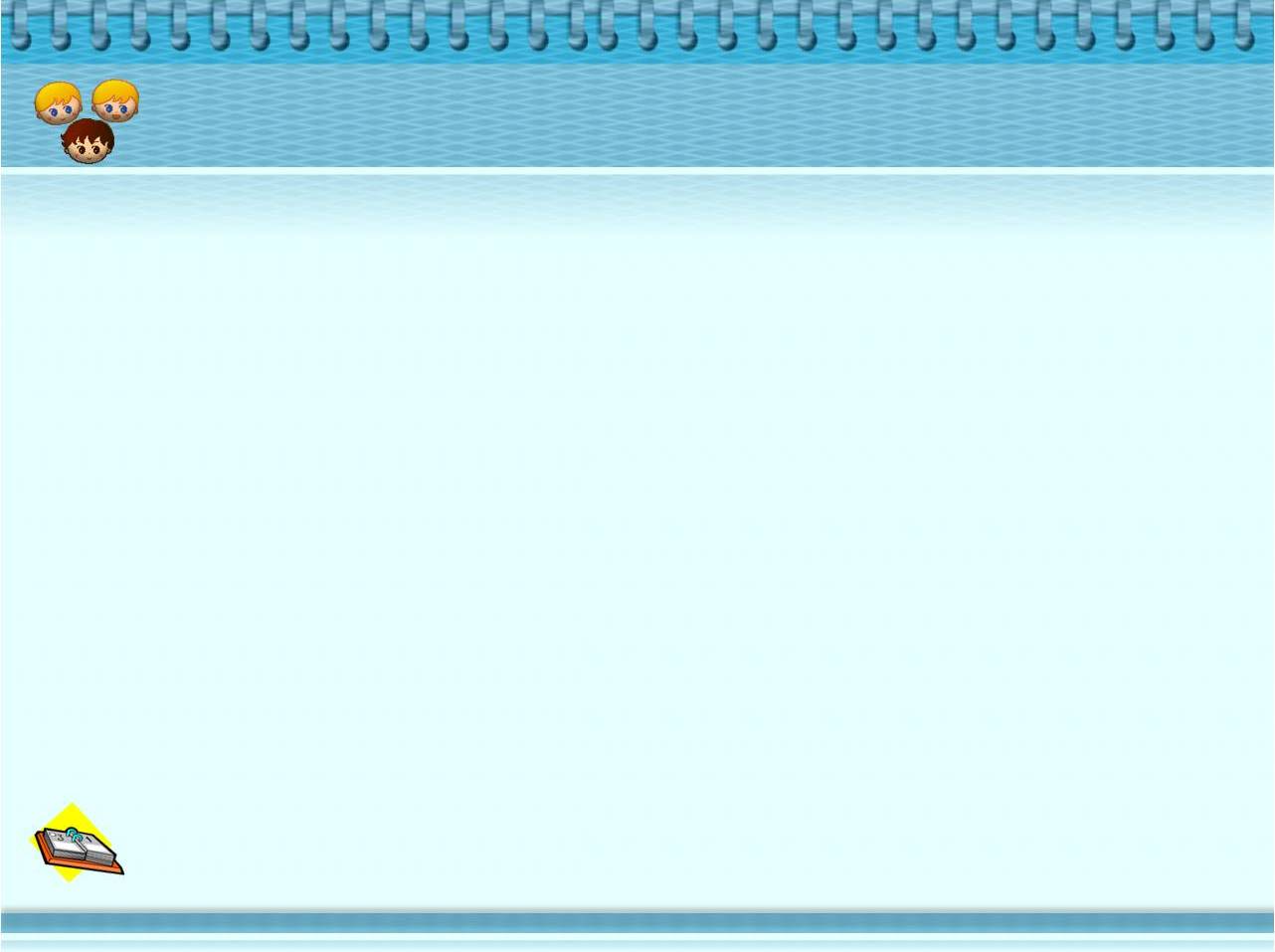 Руководить нравственным воспитанием – это значит создавать  тот моральный тонус детской жизни, который выражается  в том, что каждый воспитанник  о ком-то заботится, о ком-то печётся и беспокоится, кому-то отдаёт своё сердце.


В.А. Сухомлинский
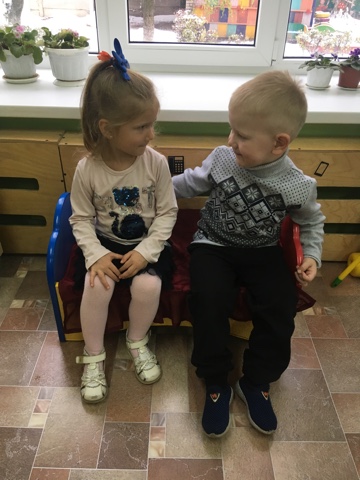 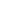 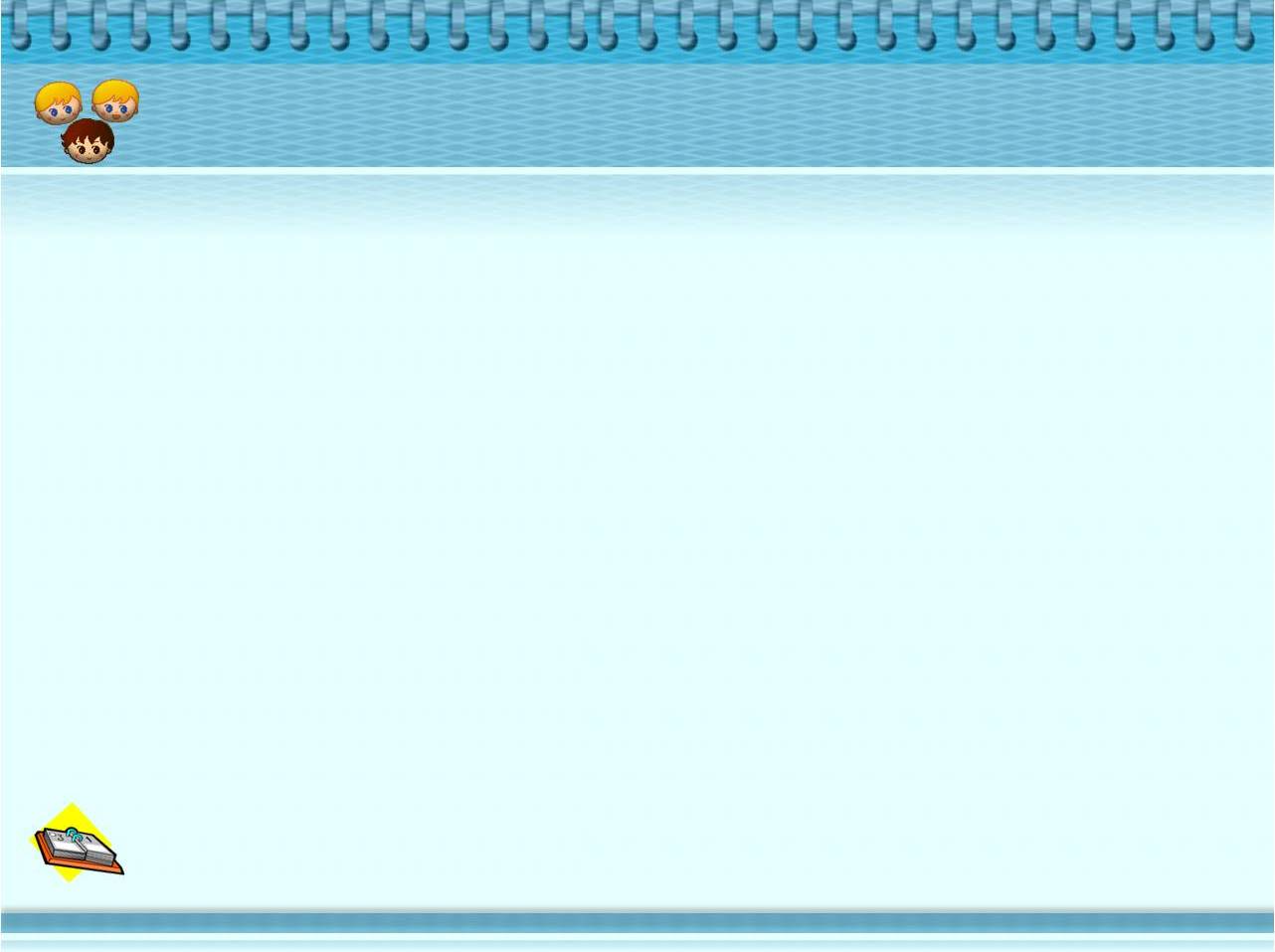 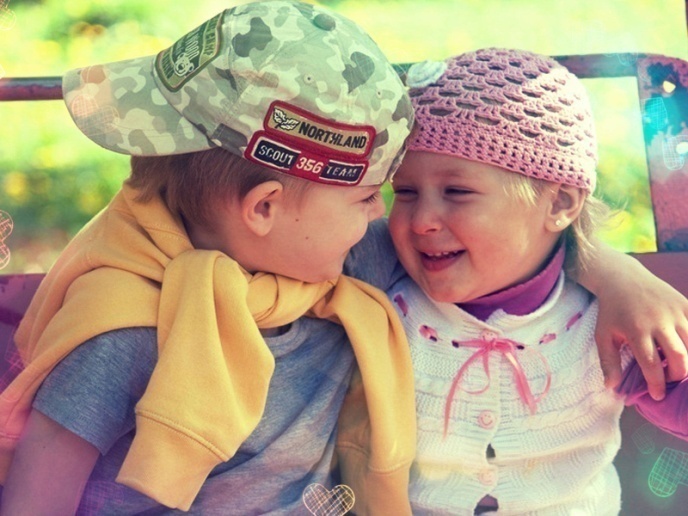 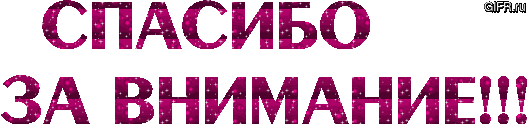